Careers EveningCareers EveningKatharine Fry
UCAS and Careers EveningKatharine Fry
When to apply for 2024 entry
5 September 2023 – Completed applications can be sent to UCAS
23 February 2023
|   2
The Royal School Application Timelines
15th September 2023 – UCAS Music Conservatoires deadline (2nd Oct 23)
22nd September 2023 – Early Entrants: Oxbridge, Medicine, Dentistry, Veterinary (16th Oct 23)
20th October 2023 – All other applications RSS Guideline for Submission (31st January 2024)– Deadline Equal Consideration) – Earlier submission strongly advised
~  May 2024 – University Decisions back
~ June 2024 – Firm & Insurance choice made
Applying -  key facts
Register with UCAS via the Hub 
Use your username and password to apply online
Students can add up to 5 choices, unless they’re applying to study medicine, veterinary, medicine/science, dentistry – then it’s 4 choices
Students can’t apply to BOTH Oxford and Cambridge 
Applying costs currently £27.50 (billed)
Apply by the equal consideration date 
Providers can’t see other choices when you apply
Making an application
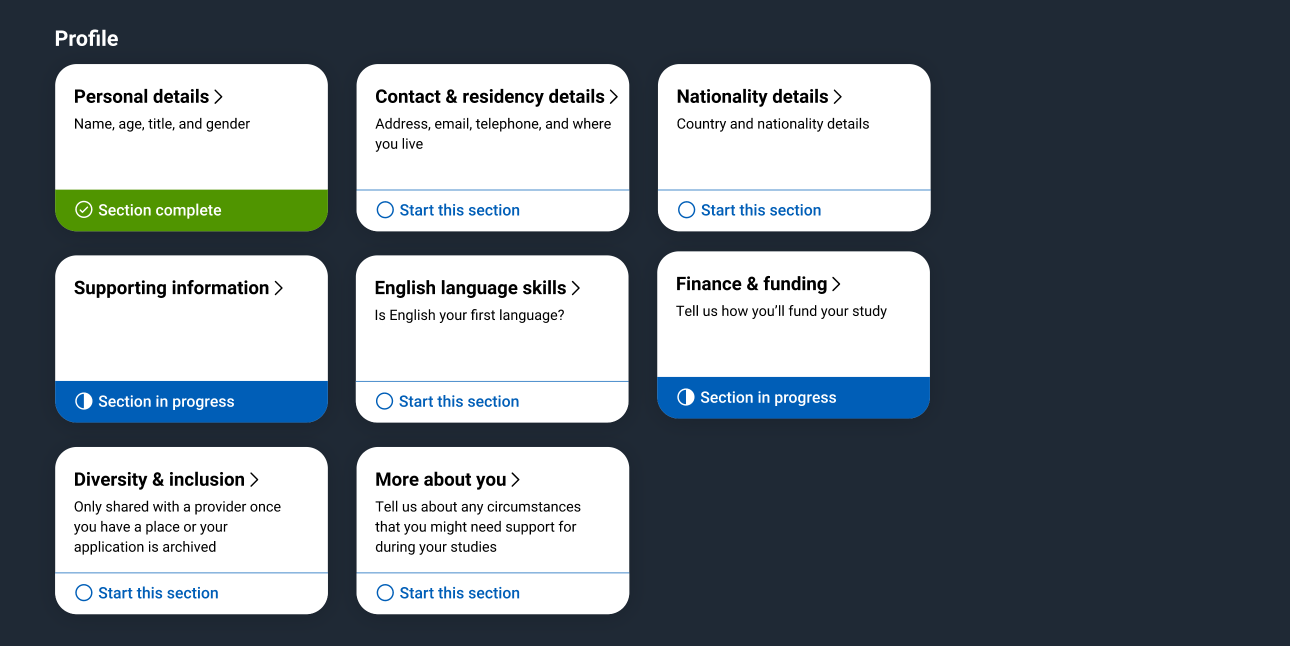 Profile:
Personal details
Contact and residency details
Nationality details 
Supporting information 
English language skills
Finance and funding
Diversity and inclusion
More about you
|   5
Application
Experiences:
Education 
Employment 
Extra activities* 

Personal statement 
Reference**
Add choices – up to five
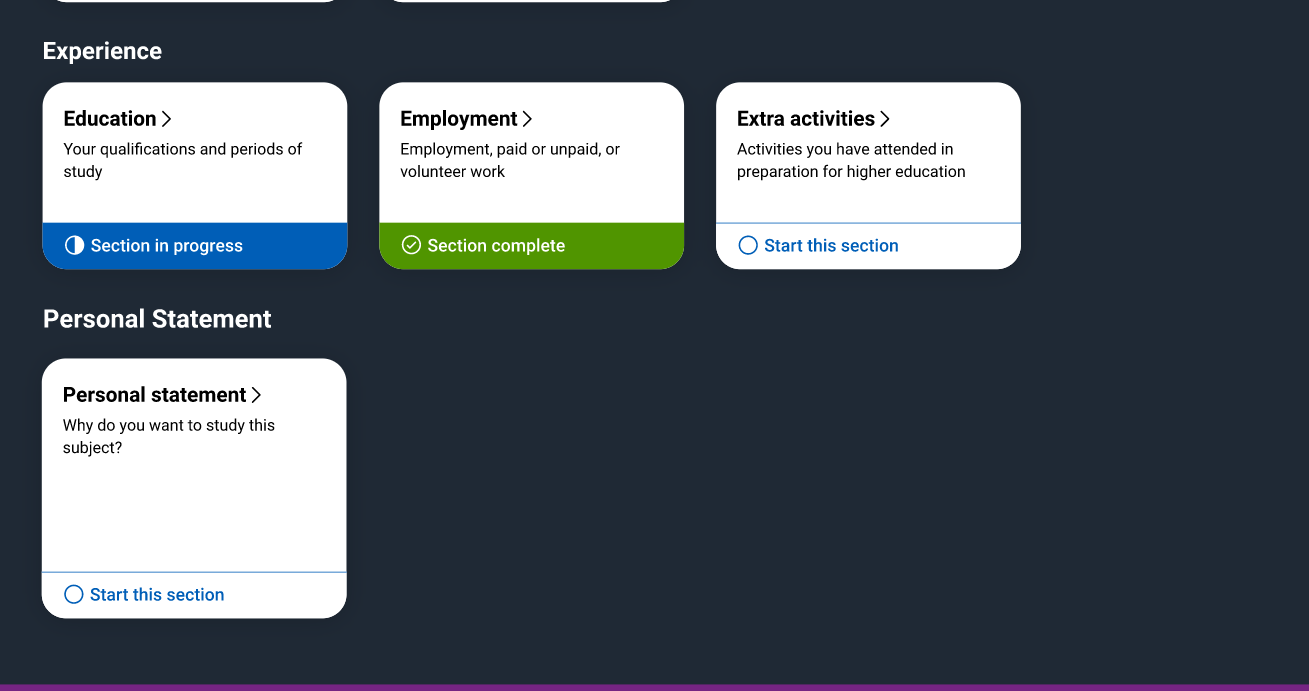 |   6
* (for students with a UK home address)
**(not visible for students linked to their school/college)
Completing the UCAS application
23 February 2023
Security marking: PUBLIC
|   7
Decisions
Universities and colleges will review the:
They may also ask for:
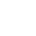 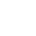 personal statement
admissions test
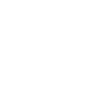 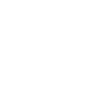 qualifications
interview
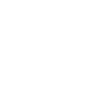 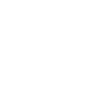 reference
portfolio/audition
23 February 2023
Security marking: PUBLIC
|   8
Tracking Applications
Head to UCAS Hub to:  
follow its progress 24/7
see choices and personal information
view offers
reply to offers online

One of three decisions will be made:
unconditional offer
conditional offer
unsuccessful
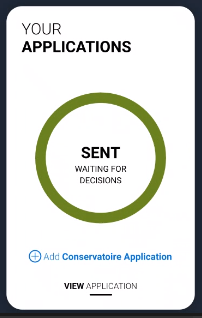 |   9
Replies to offers
Once decisions have been made on all choices, two can be chosen: 
one as a ‘firm’ acceptance – first choice
the other as an ‘insurance’ acceptance. This acts as a back-up if you do not get into your ‘firm’ choice
Any remaining offers must be declined. 
Once all decisions and replies have been made, if you are not holding an offer, you may be able to use Extra or Clearing to find available places.
|   10
Other options
Extra (Feb – Jul)
Used all five choices and had no offers. 
Add Extra choices for consideration one at a time.

Clearing (Jul – Oct)
Apply after 30 June, receive no offers, decline all offers, not met conditions. 
Find vacancies from early July and add a Clearing choice to your application.
UCAS Tariff
https://www.ucas.com/ucas/tariff-calculator
FAQs
Order of universities in application does not matter
Oxbridge & Early Entry – subject support, interview support
Can submit with less than 5, add more in later
Course choices can be changed in first 14 days
UCAS – www.ucas.com/parents 
Discover Uni - Mrs Lilley and Mrs Fry use this website when talking through choices with pupils. In time there will be greater data available through UCAS -  later this year the entry grades tool will be available on ucas.com, to give students visibility over a range of grade profiles accepted for entry, to courses over a five-year period (where data is available).
FAQs
Student Finance England – student applies first then parent confirms income section based on previous tax year 
Finance Applications open Feb/March – Deadline May
https://www.gov.uk/student-finance-register-login 
https://www.gov.uk/apply-for-student-finance/parents-and-partners 
https://www.gov.uk/support-child-or-partners-student-finance-application
Admissions tests:
UCAS has all the details: search UCAS admissions tests
https://www.ucas.com/ucas/undergraduate/getting-started/entry-requirements/admissions-tests
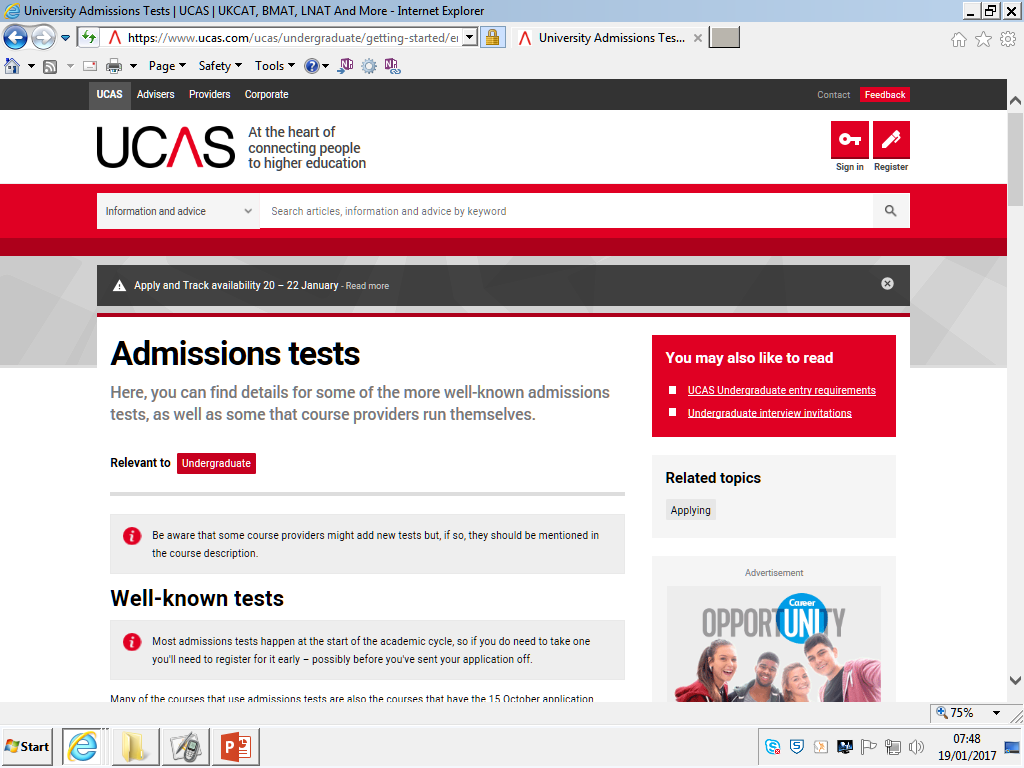 15
Admissions tests:
A number of courses require applicants to sit admissions tests in addition to normal grade / points requirements.
Some Early Entry courses have this requirement:
Oxbridge courses 
Medicine – BMAT, UKCAT, etc.
But also many courses, for example:
Law – LNAT
Mathematics – MAT, STEP
16
Admissions tests:
Check whether chosen courses has an associated admissions test
Check the date by when you need to apply to sit it
Especially for Early Entry courses, be aware that the test application date may be relatively early in the school year, sometimes they are in October half-term.
Guidance about the tests and sample papers are available through the UCAS website  - student responsibility to prepare for these, subject support available
It is the applicant’s responsibility to identify and register for these tests, please speak to Mrs Fry, Mrs Lilley or Mrs Bell
17
Admissions Tests
Reforms to Cambridge Assessment Admissions Testing from 2024
Cambridge Assessment Admissions Testing is to withdraw from running a series of university admissions exams with effect from 2024-5. This includes BMAT (medicine), ENGAA (engineering), NSAA (natural sciences) and TMUA (mathematical skills) tests.
For the academic year 2024/25 onwards, the seven UK medical schools that use BMAT tests as part of their admissions process (Brighton and Sussex, Imperial, Lancaster, UCL, Cambridge, Leeds and Oxford) as well as medical and healthcare schools in other countries will put alternative arrangements in place.
18
Admissions Tests
There will be no change for this year's entry system, as Cambridge Assessment Admissions Testing services will continue for 2023.
To minimise disruption, the University of Cambridge is considering alternatives. ENGAA (engineering), NSAA (natural sciences) and TMUA are currently used for pre-interview selection to some courses at the University.
19
Personal Statement
Student’s responsibility
Written with our support
A significant part of application
May be used to support application if grades not quite achieved – stand out from the crowd
4,000 characters including spaces – lots of templates but beware of plagiarism – UCAS plagiarism software
We have asked for ‘rough’ draft before the end of Summer term
Personal statement - content
Understanding of the Course 
Independent Study Skills
Self-awareness (strengths, qualities, leadership)
Motivation and Commitment
Good Numeracy and Literacy
Time Management Skills
Going Beyond the Syllabus (work experience / reading)
Relevant transferrable skills (leadership, essay writing)
Southampton Univeristy offer a statement one-to-one clinic
UCAS Reference Changes…
The reference sections will be completed by Mrs Lilley
Predicted Grades
Predicted grades – based on best evidence and performance during Y12 and start of Y13

Predictions will be provided by individual subject teachers
23
Following Submission
UCAS Hub – shows status of each application 
Mock interviews support available – RSS/UL
Applicant Days
Admissions Tests if needed (some on site, some external – faculty support with these)
Extra & Clearing 
Incentivisation – reduced or unconditional offers for Firm Choice or a good EPQ grade
Accommodation applications
What can students be doing?
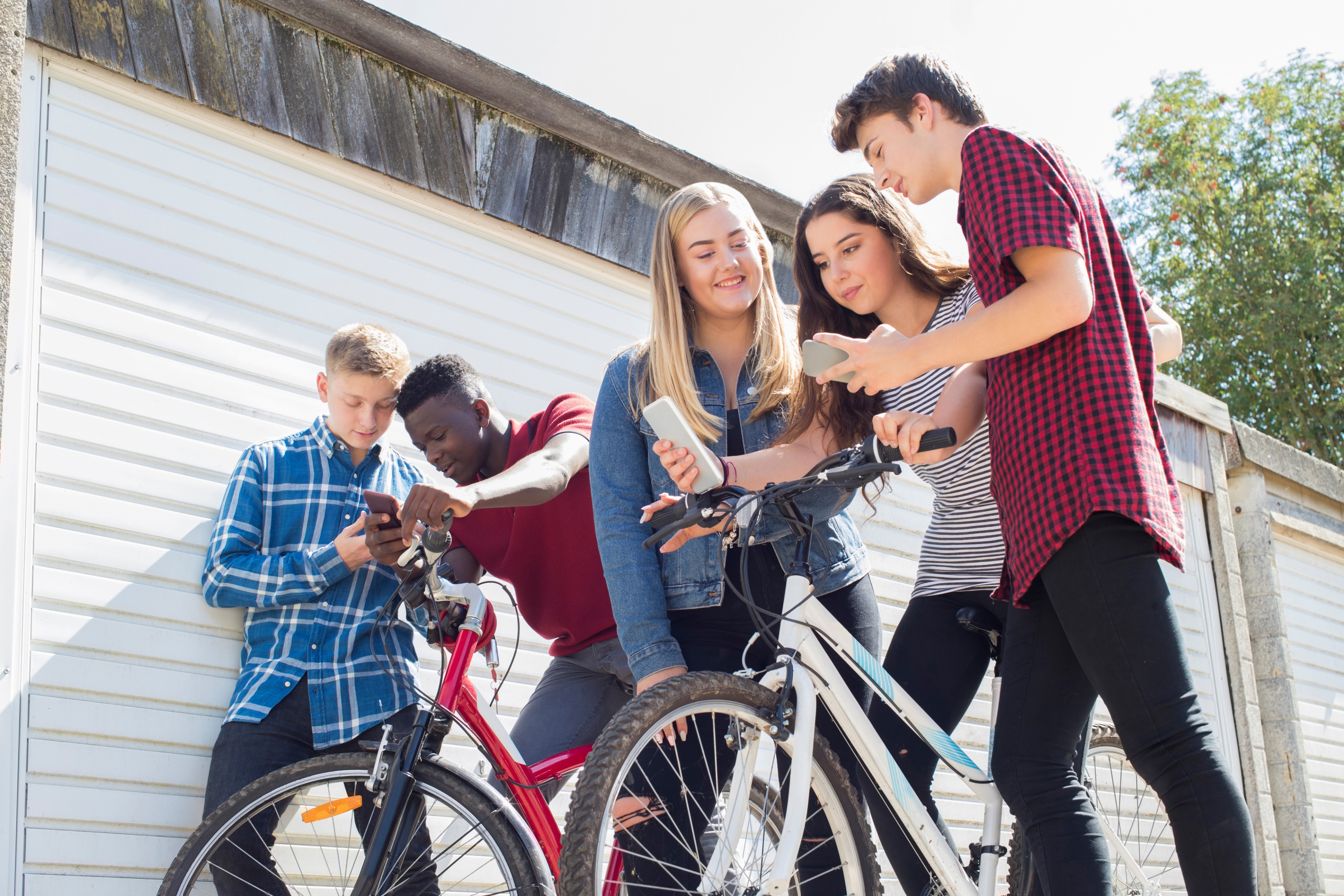 research, research, research
attend open days and events – including online
extracurricular and supercurricular activities
work experience
volunteering
independent learning outside the curriculum 
focus on this year’s studies
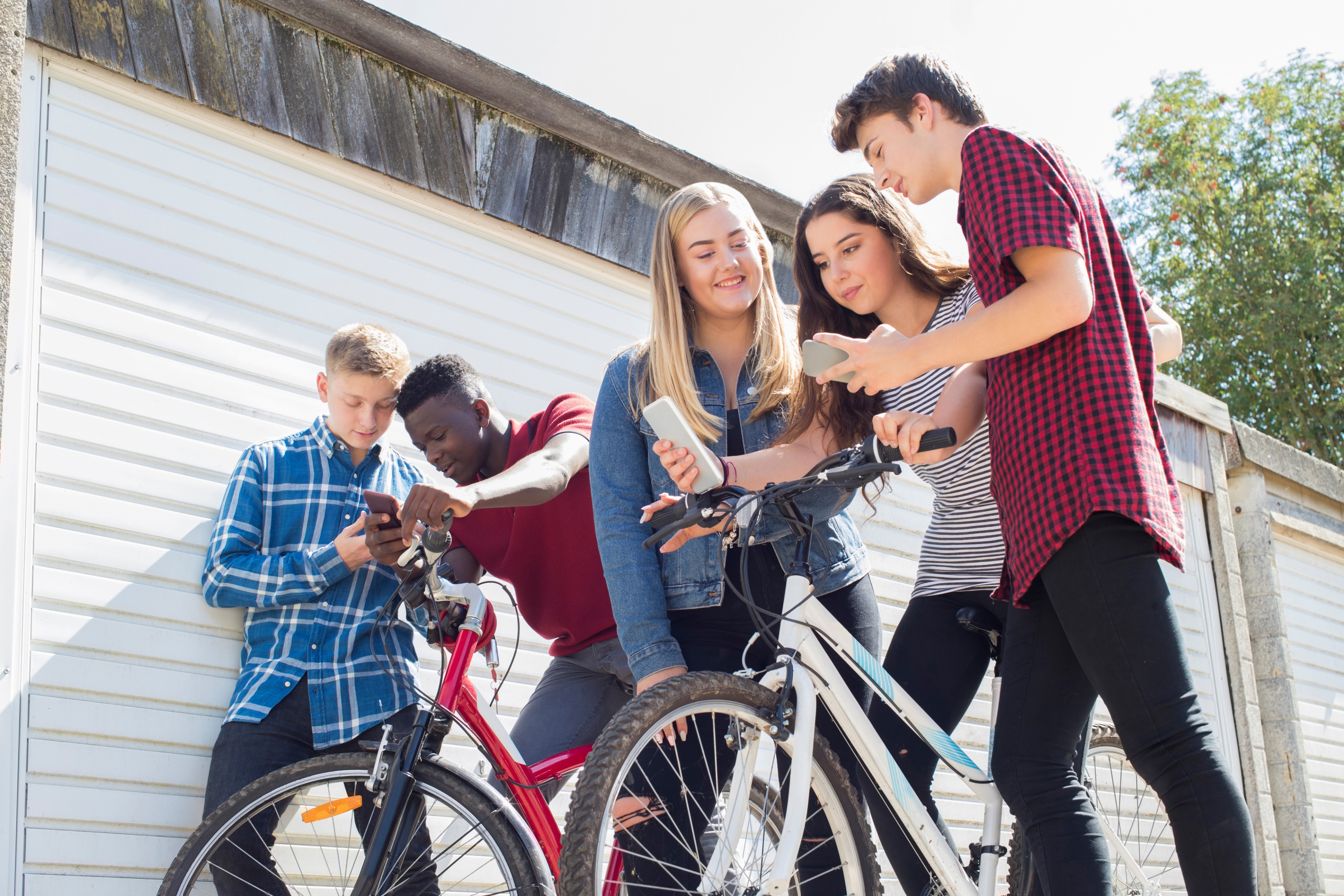 23 February 2023
|   25
Register with the UCAS Hub to: 
explore careers, subjects, places, and apprenticeships 
find and favourite from over 35,000 courses
search for open days, online events, and virtual tours 
turn predicted grades into UCAS Tariff points 
speak to those in the know using Unibuddy
speak to career, higher education, and application specialists by attending the Hub lives
take the UCAS Quiz to find your career matches 
start an application for 2024 entry (from May 2023)
Starting your research
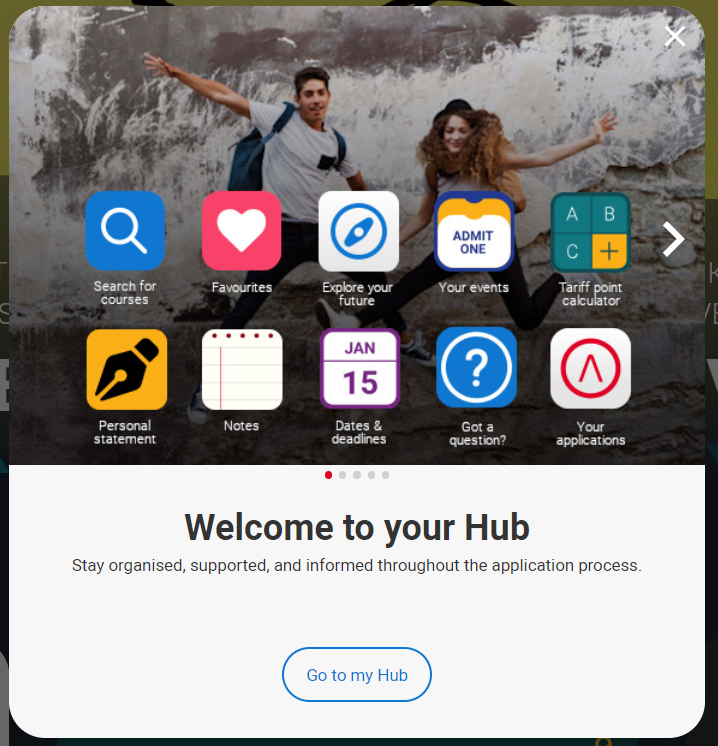 |   26
How can you support them?
Discuss ideas and please talk to us if you have any questions
23 February 2023
|   27
Gap YearTaking a Gap Year
A productive year can be valuable on your CV – developing skills and experience
A gap year can enhance your university studies – you can tailor your gap year to relate it to the subject area you plan to study.
A gap year can generally allow students to become more focussed and responsible
Ideas: Volunteering, paid employment, work experience, part-time courses, Internship
Gap Ideas – some inspiration
Year Out Group - https://yearoutgroup.org/
Real Gap Experience - https://www.realgap.co.uk/experiences-adventures
BUNAC - https://www.bunac.org/uk
Surrey Volunteering - https://www.surreyvolunteering.com/
https://www.studentladder.co.uk/
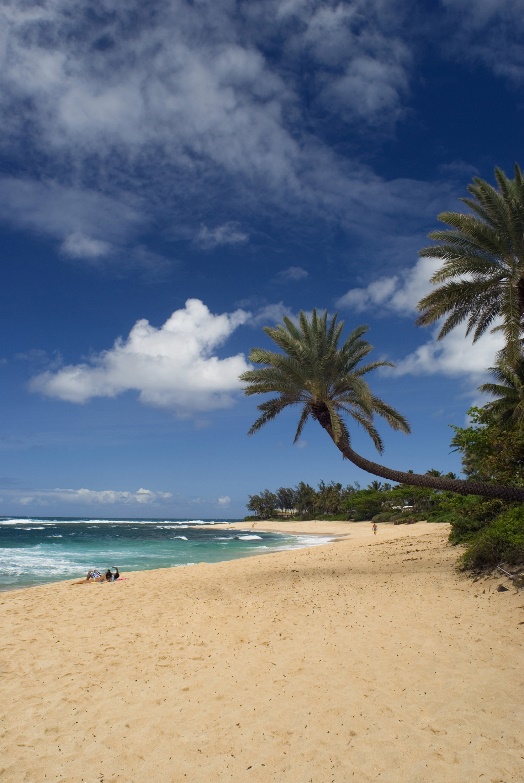 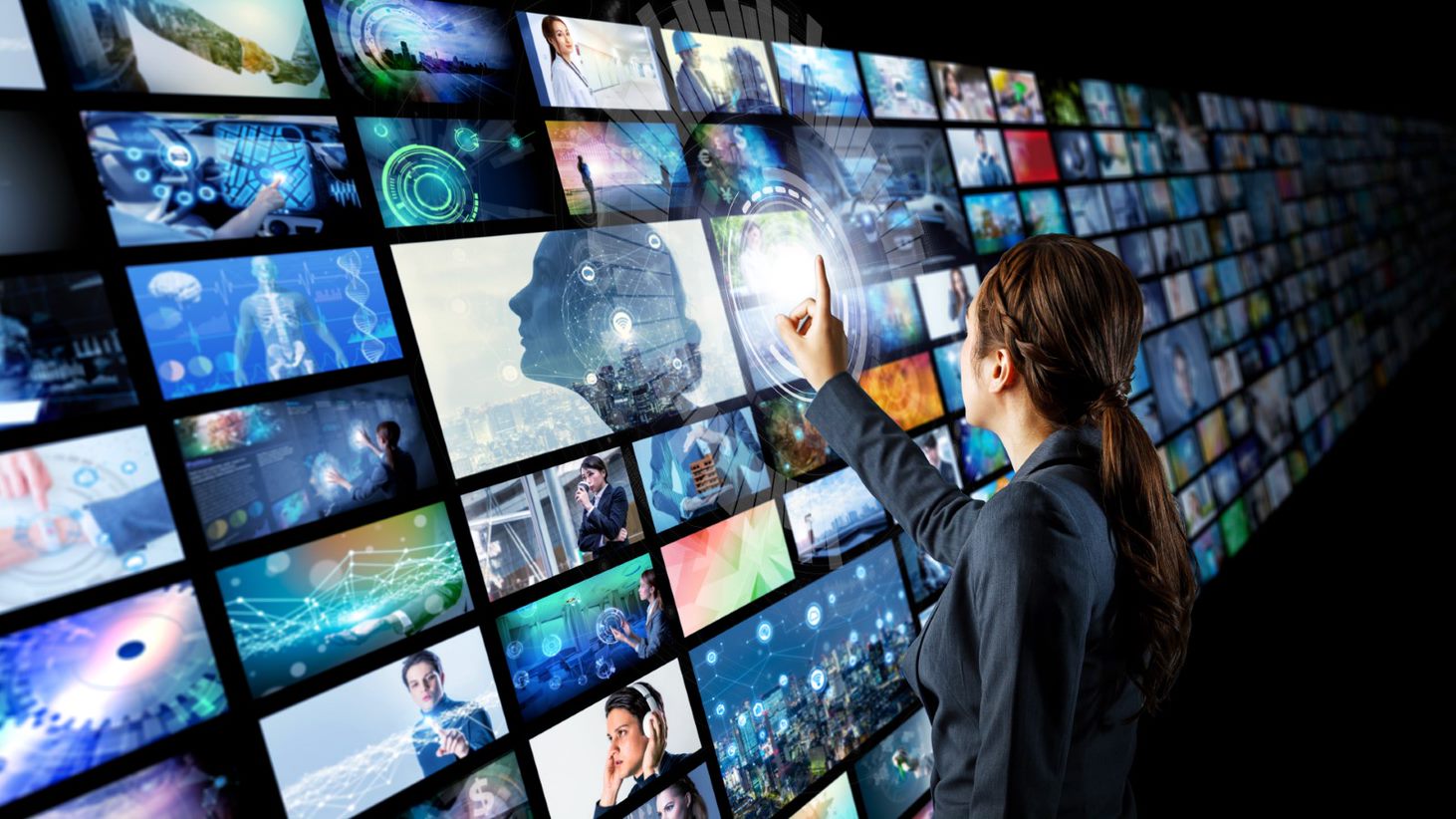 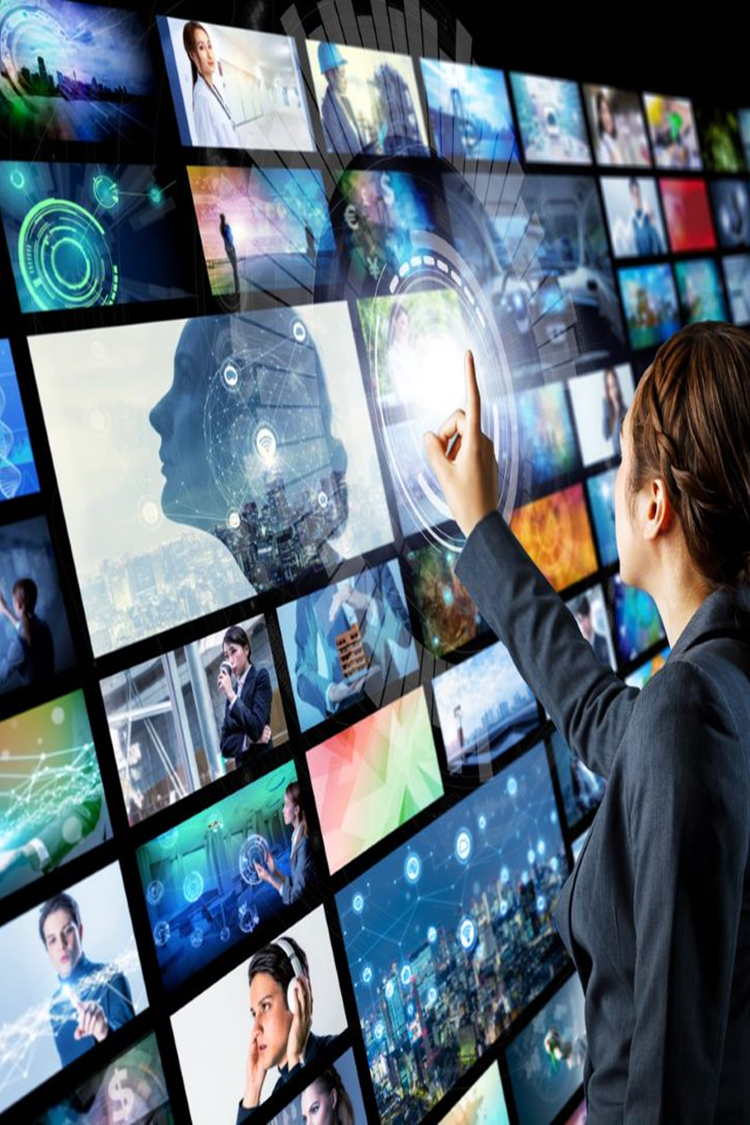 Apprenticeships
Check out ucas.com/apprenticeships to find out more, including:
degree apprenticeships 
how to find and apply for apprenticeships
preparing for application and interview
browse our industry guides 
Sign up at careerfinder.ucas.com to search for apprenticeships and internships vacancies.
23 February 2023
|   30
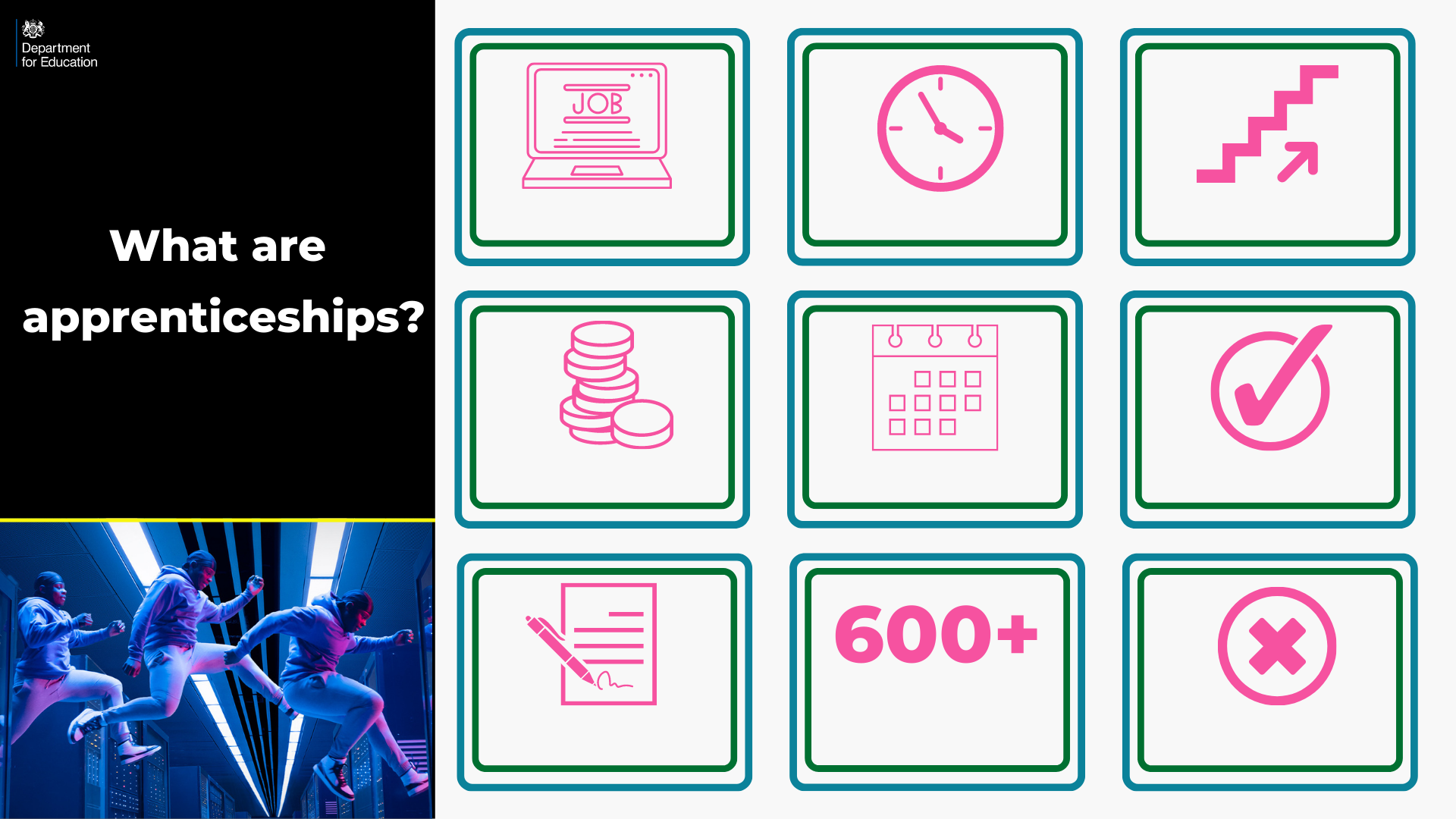 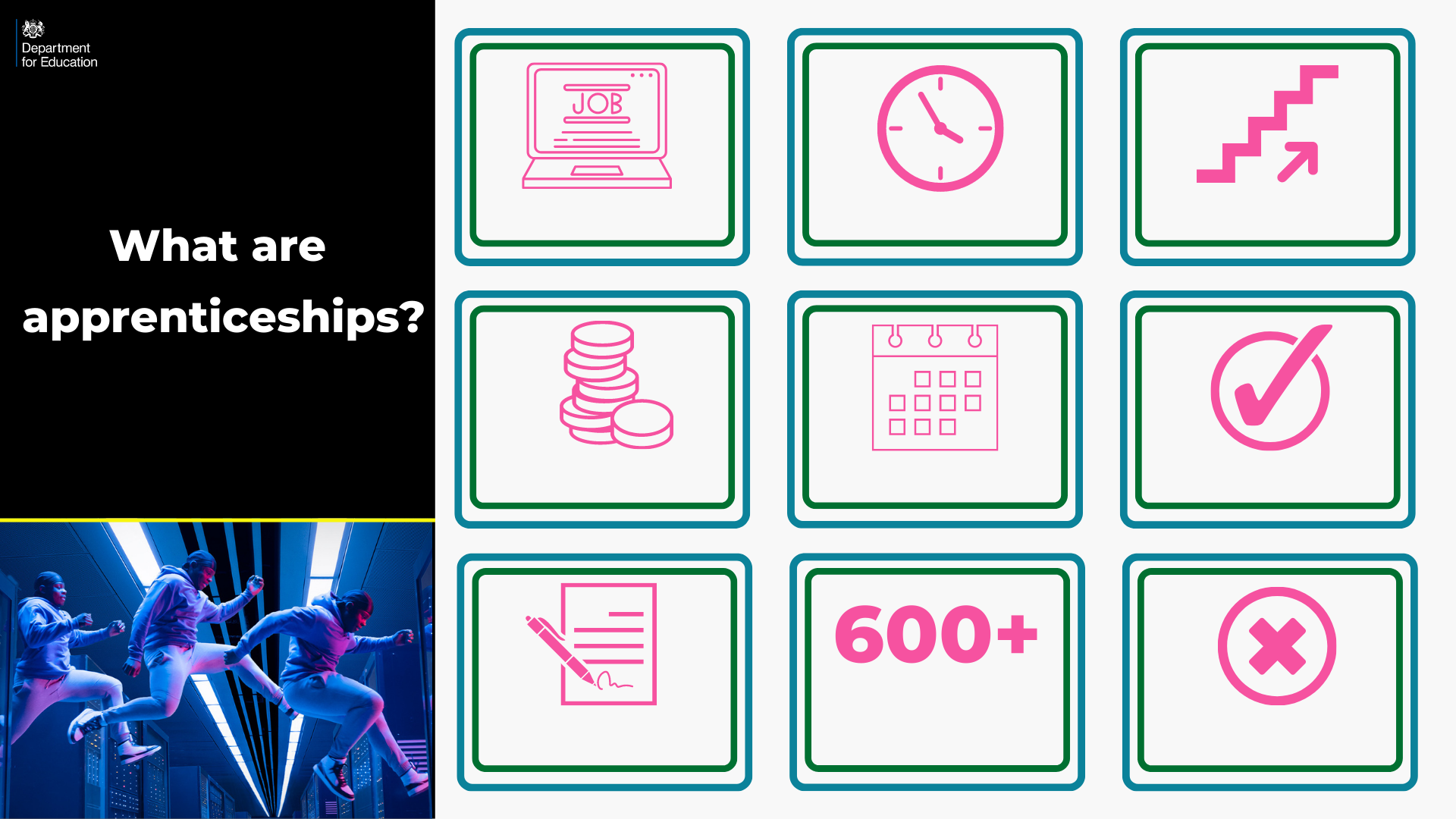 Intermediate – degree level
Employed
Off the job
Typically 1-6 years
Paid a salary
Real responsibilities
600+ standards
Contract
Not the easy option
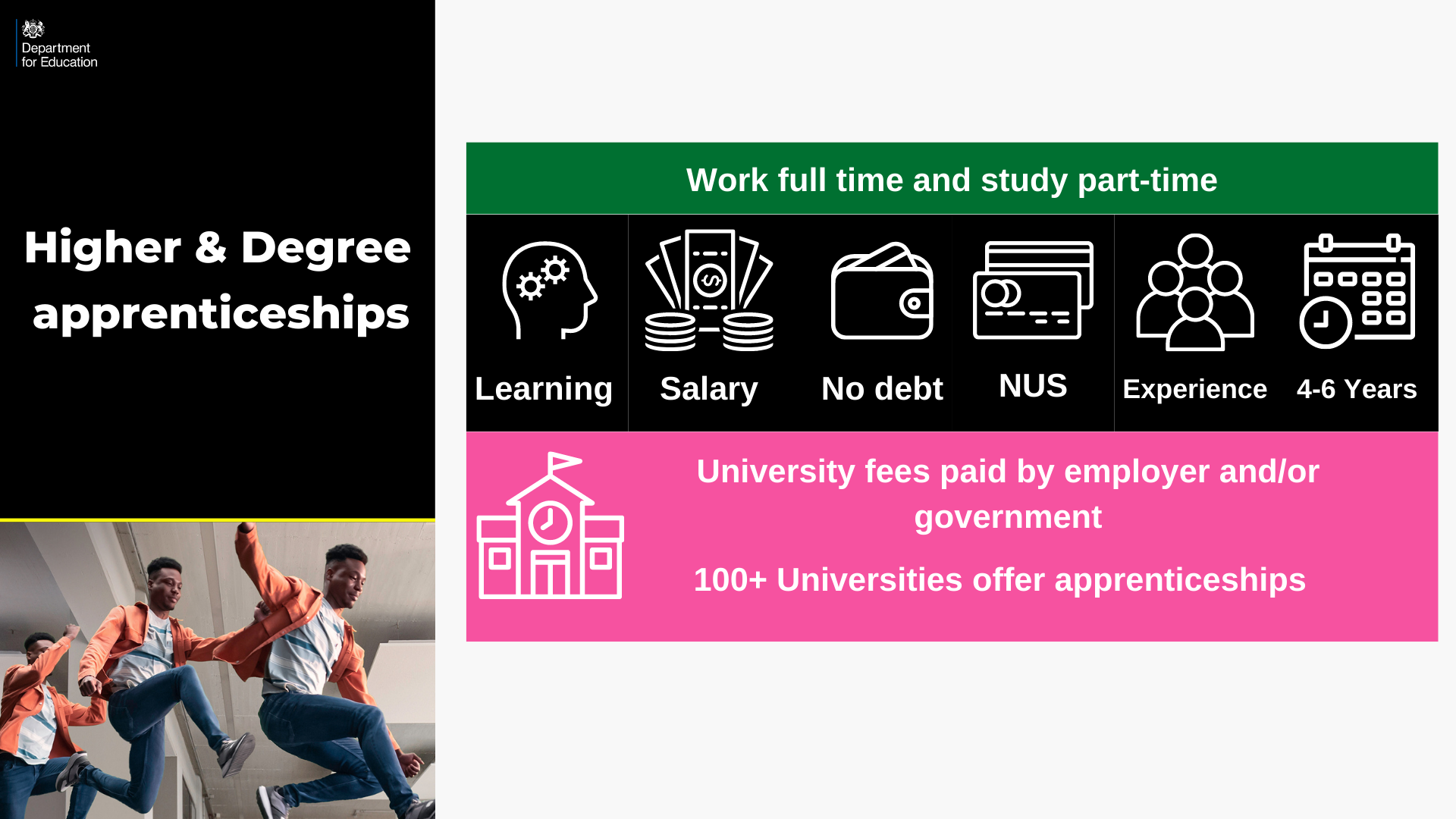 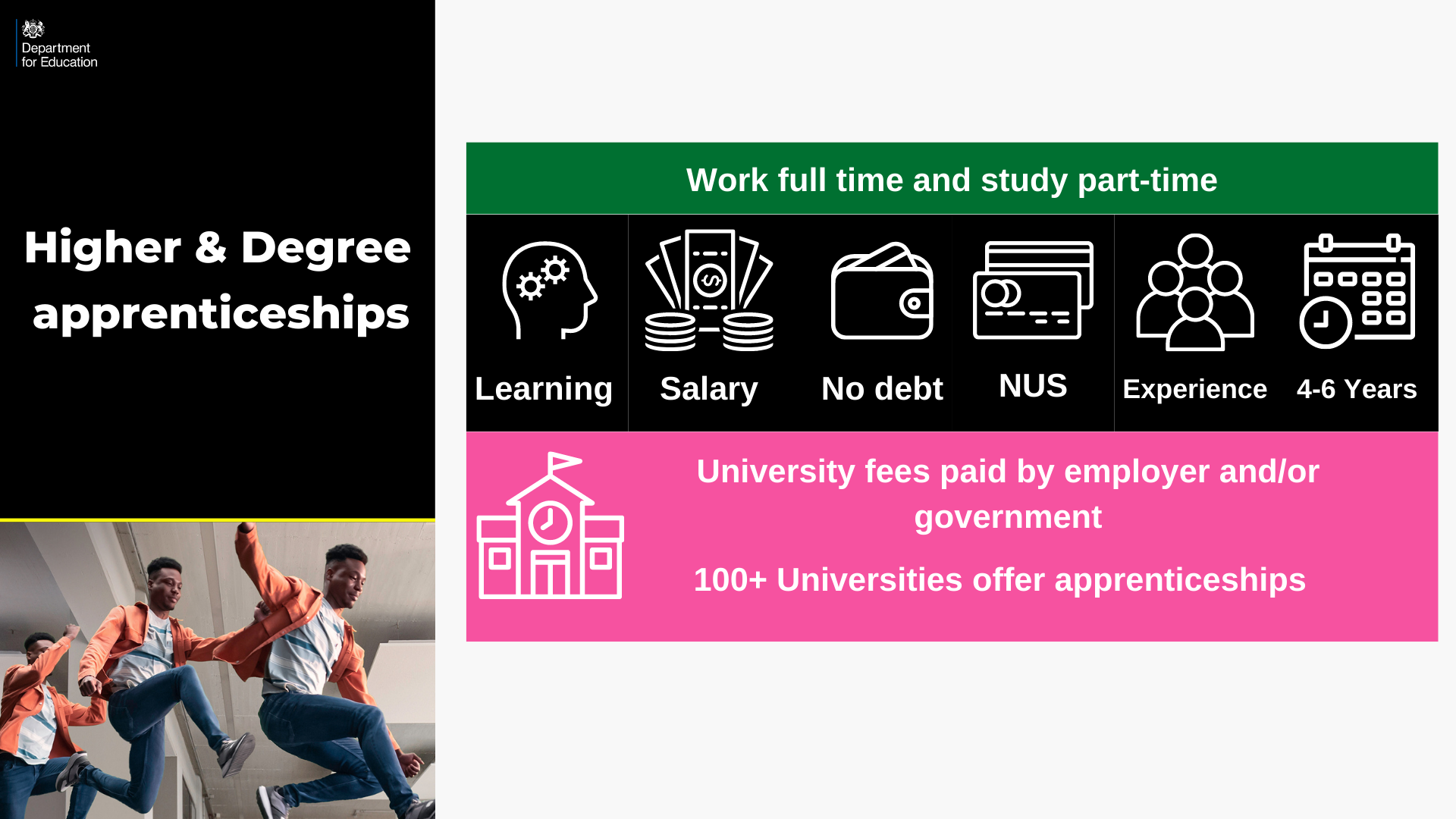 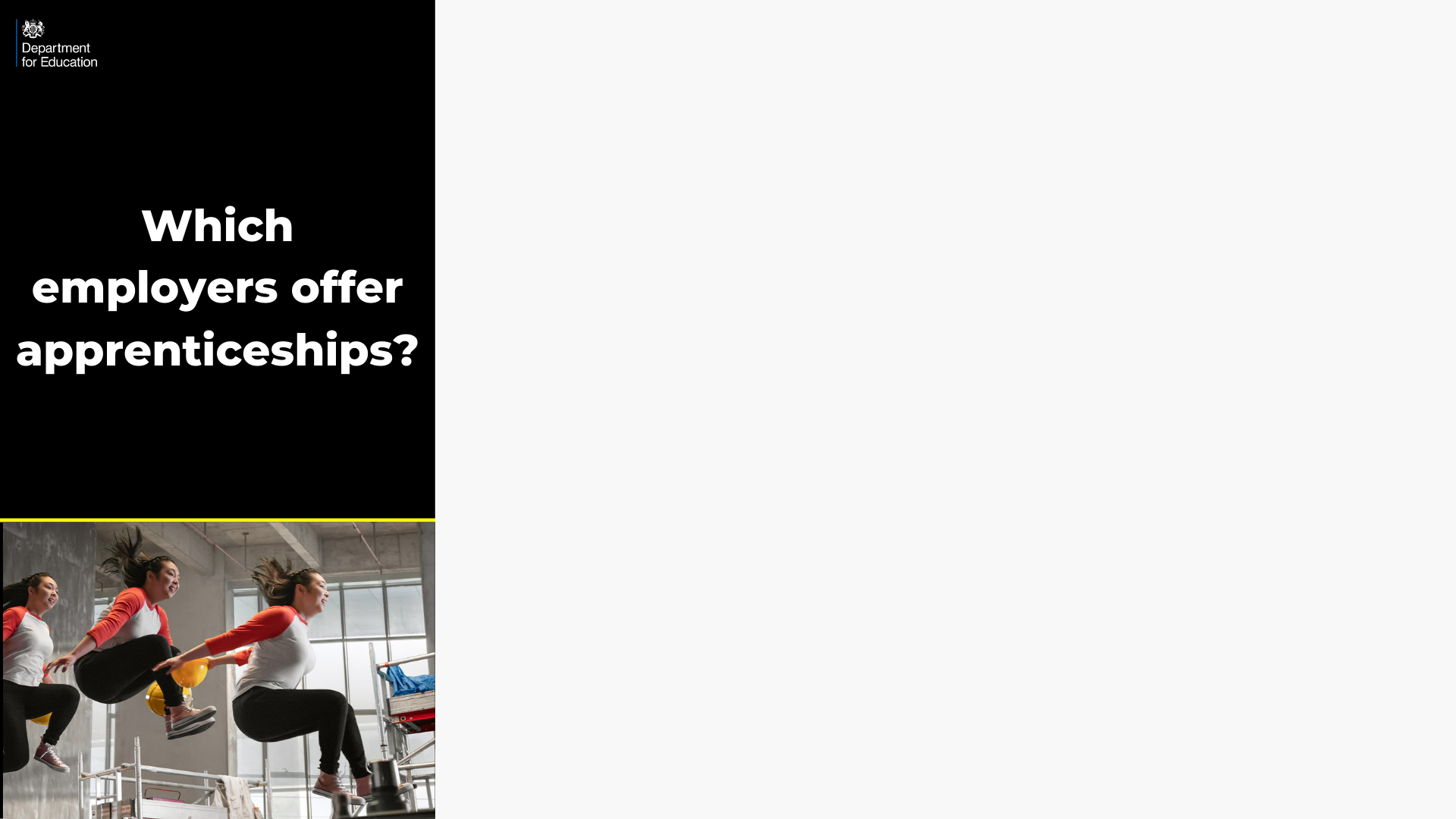 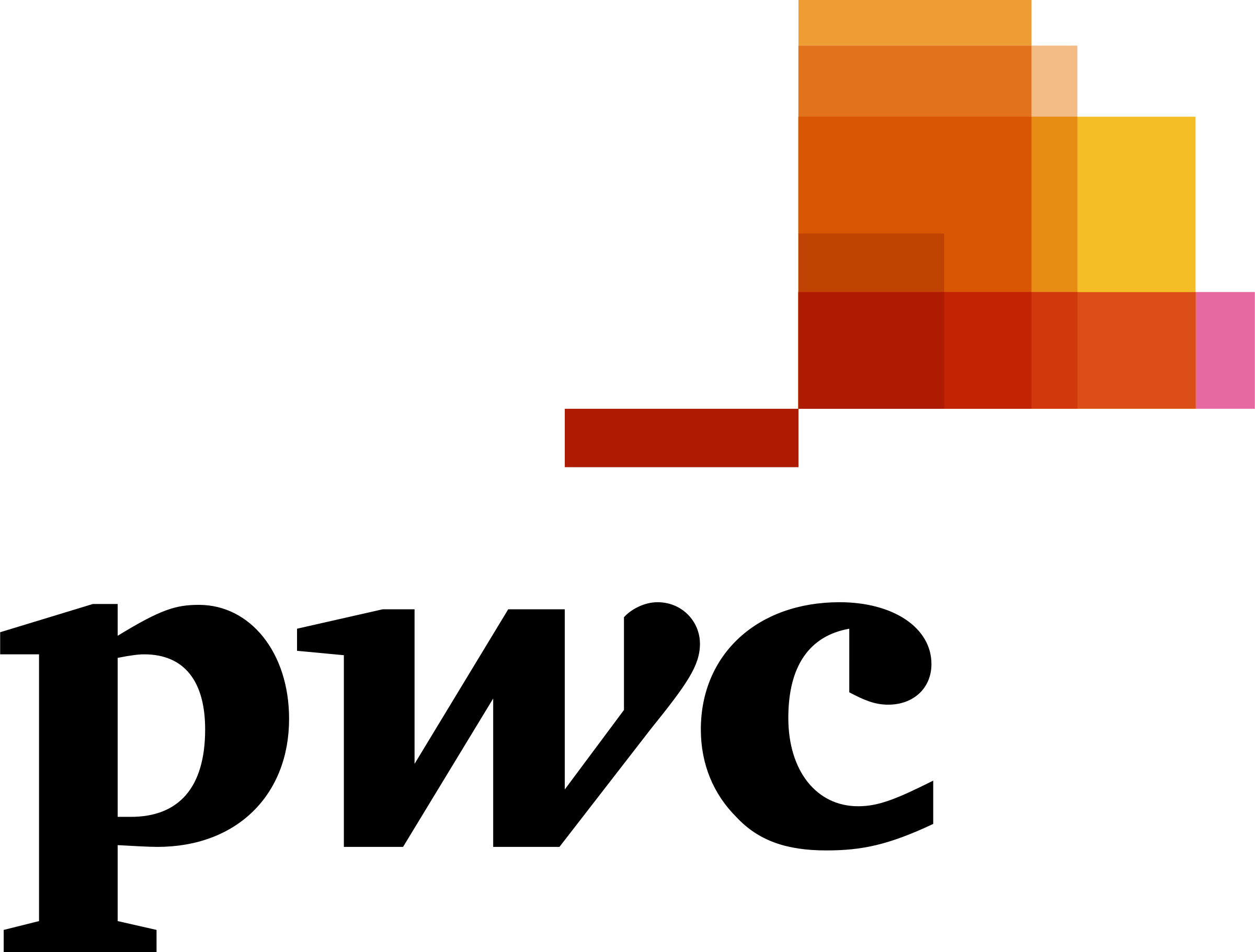 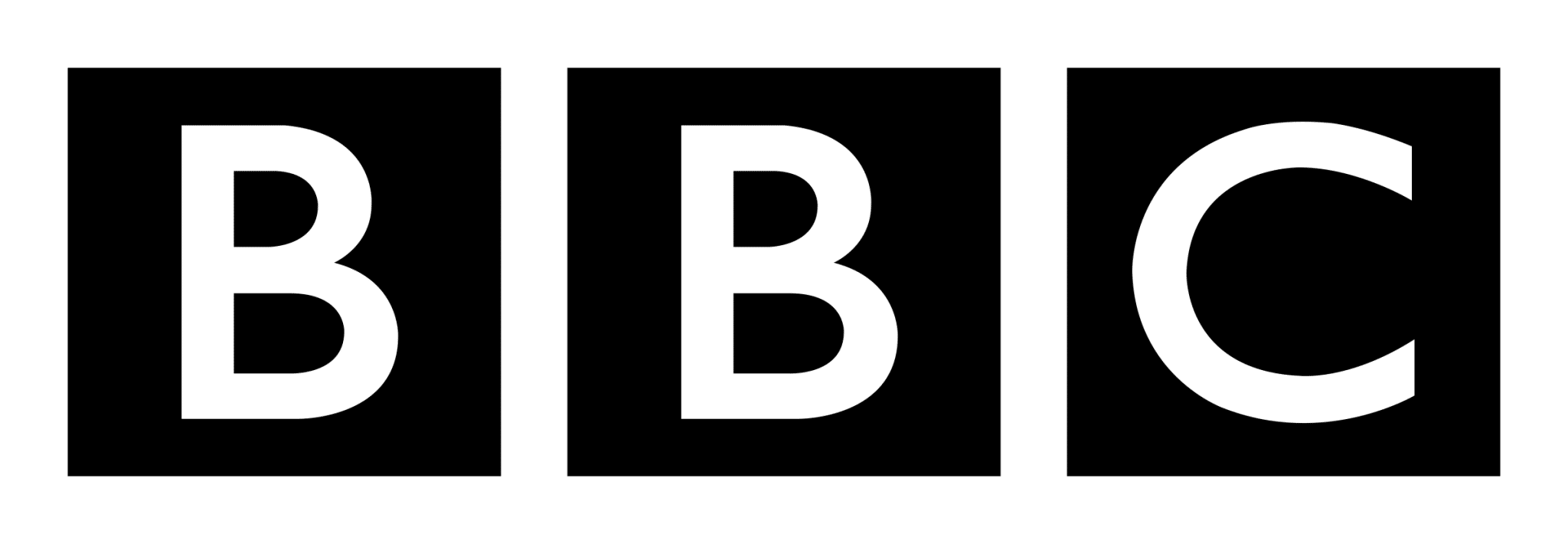 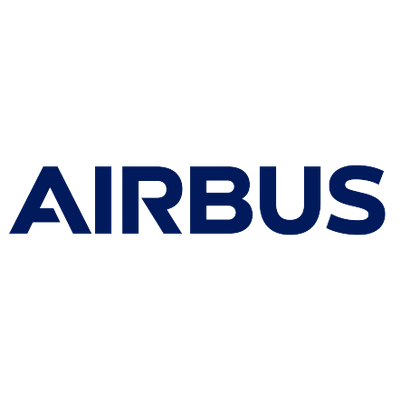 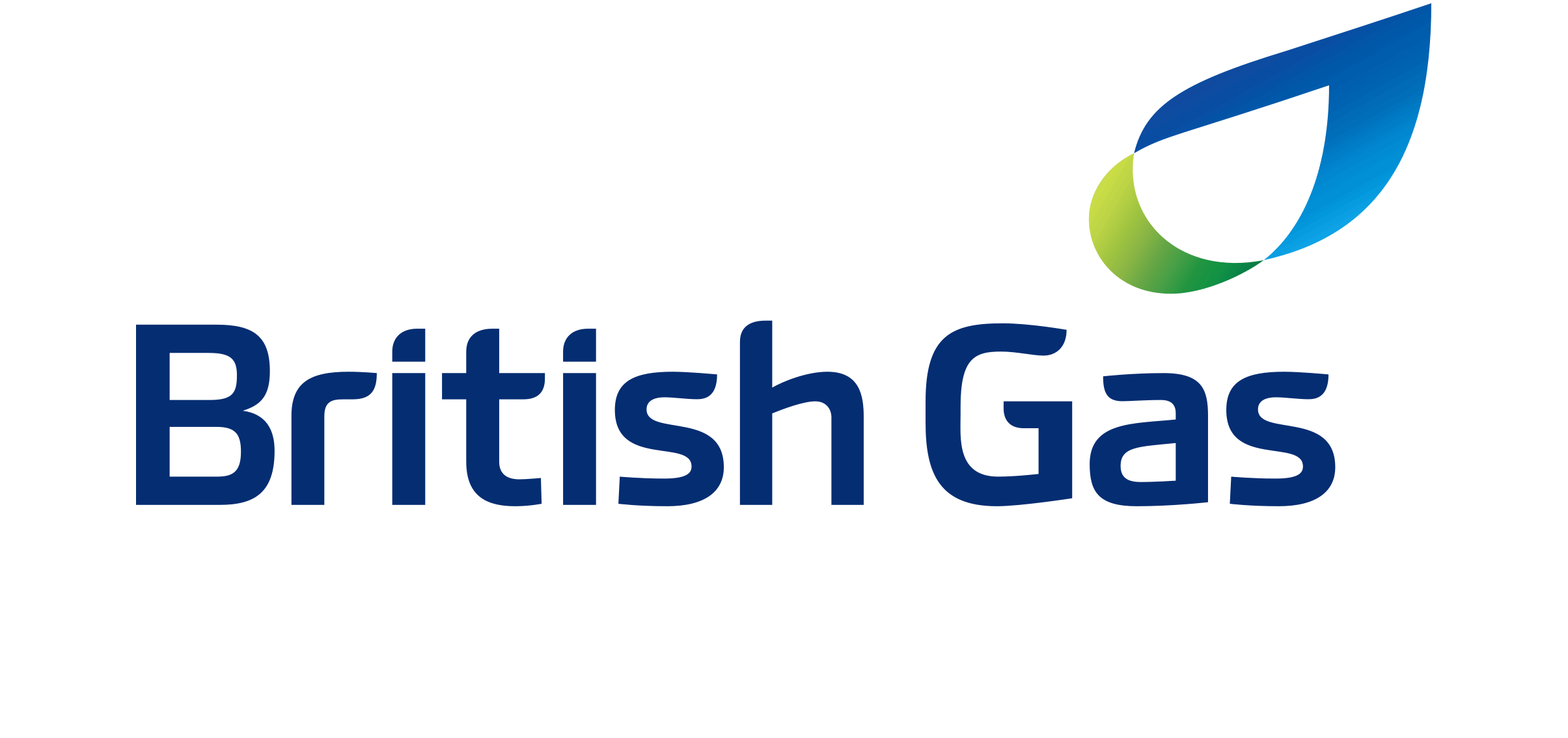 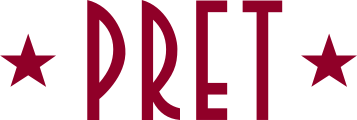 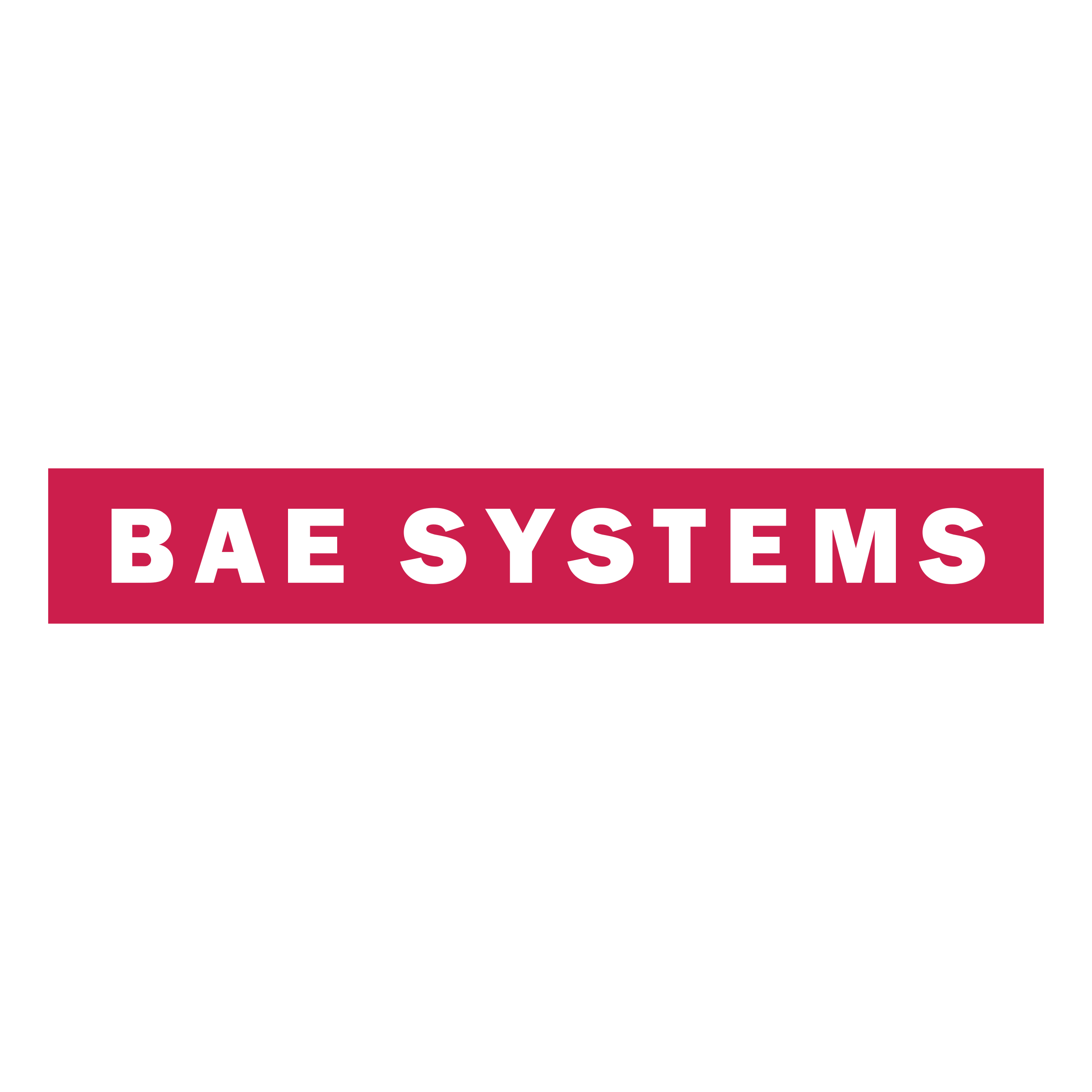 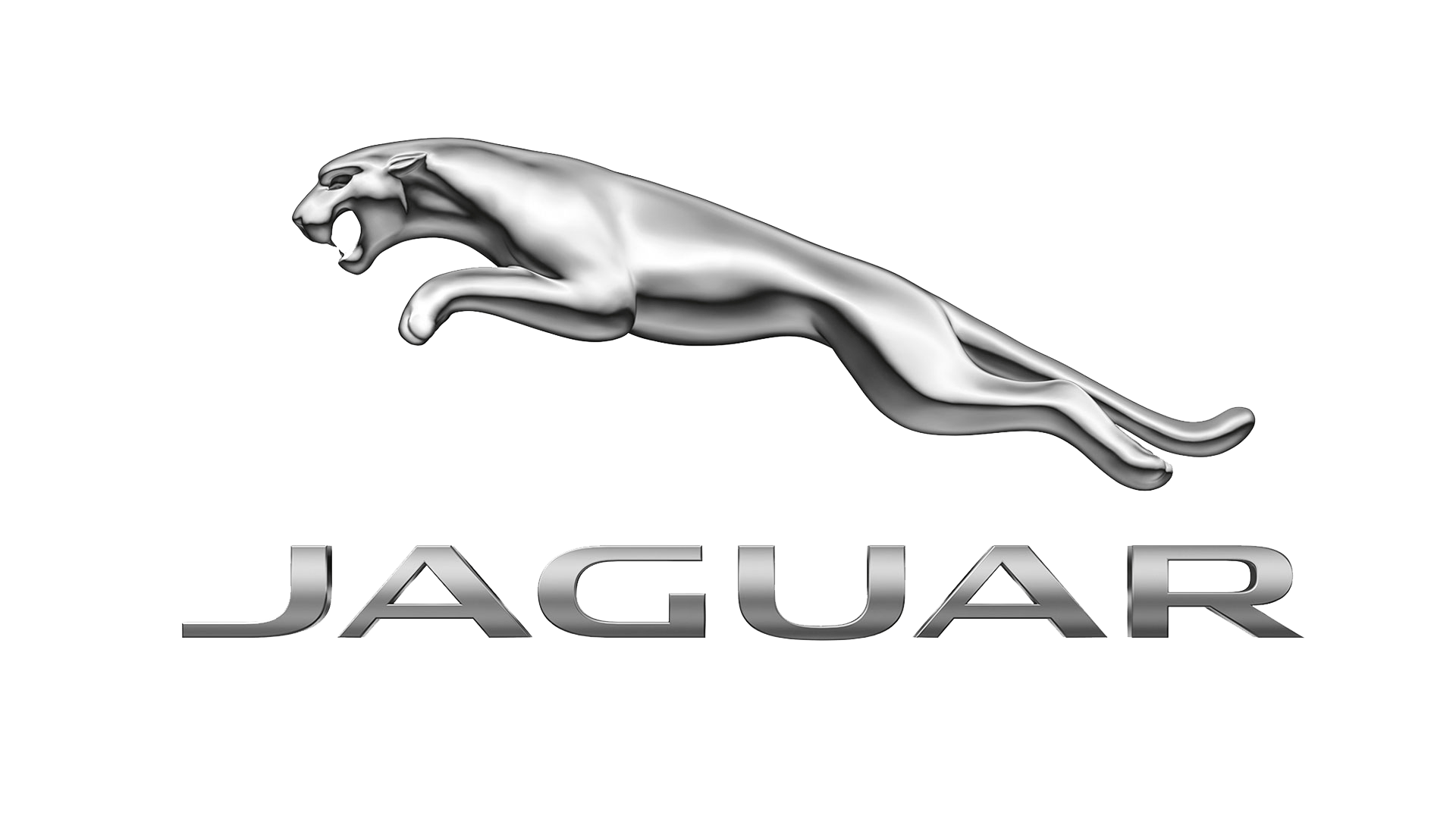 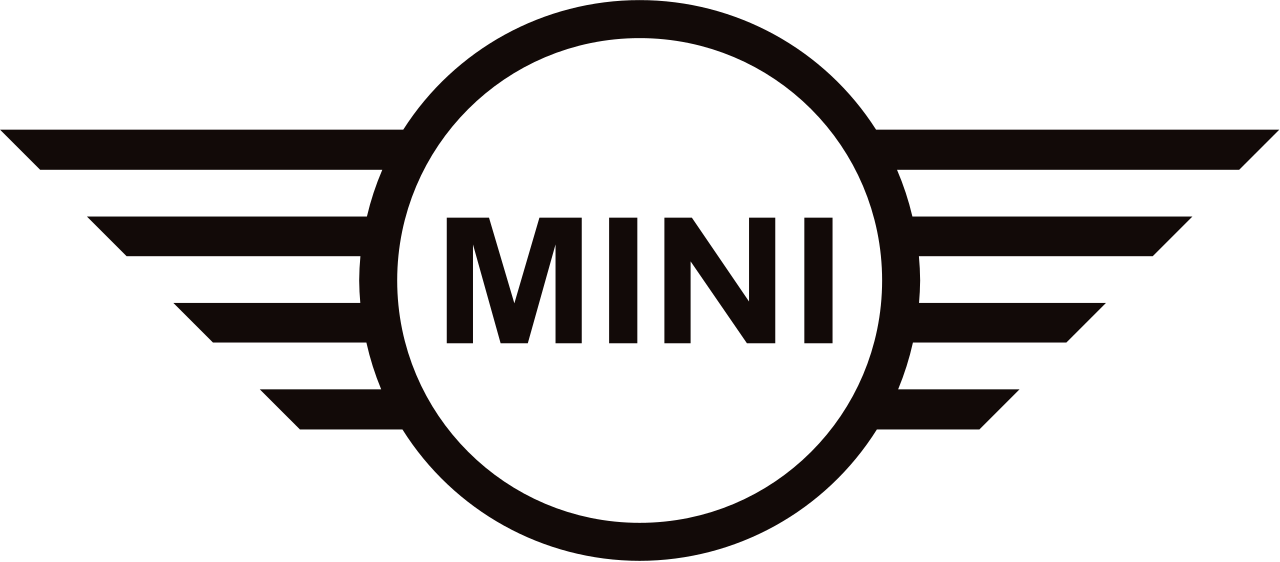 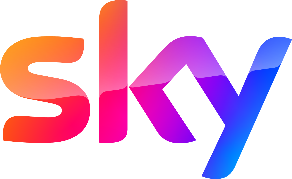 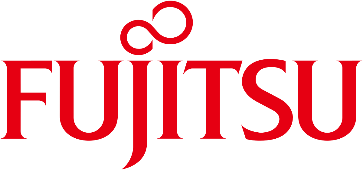 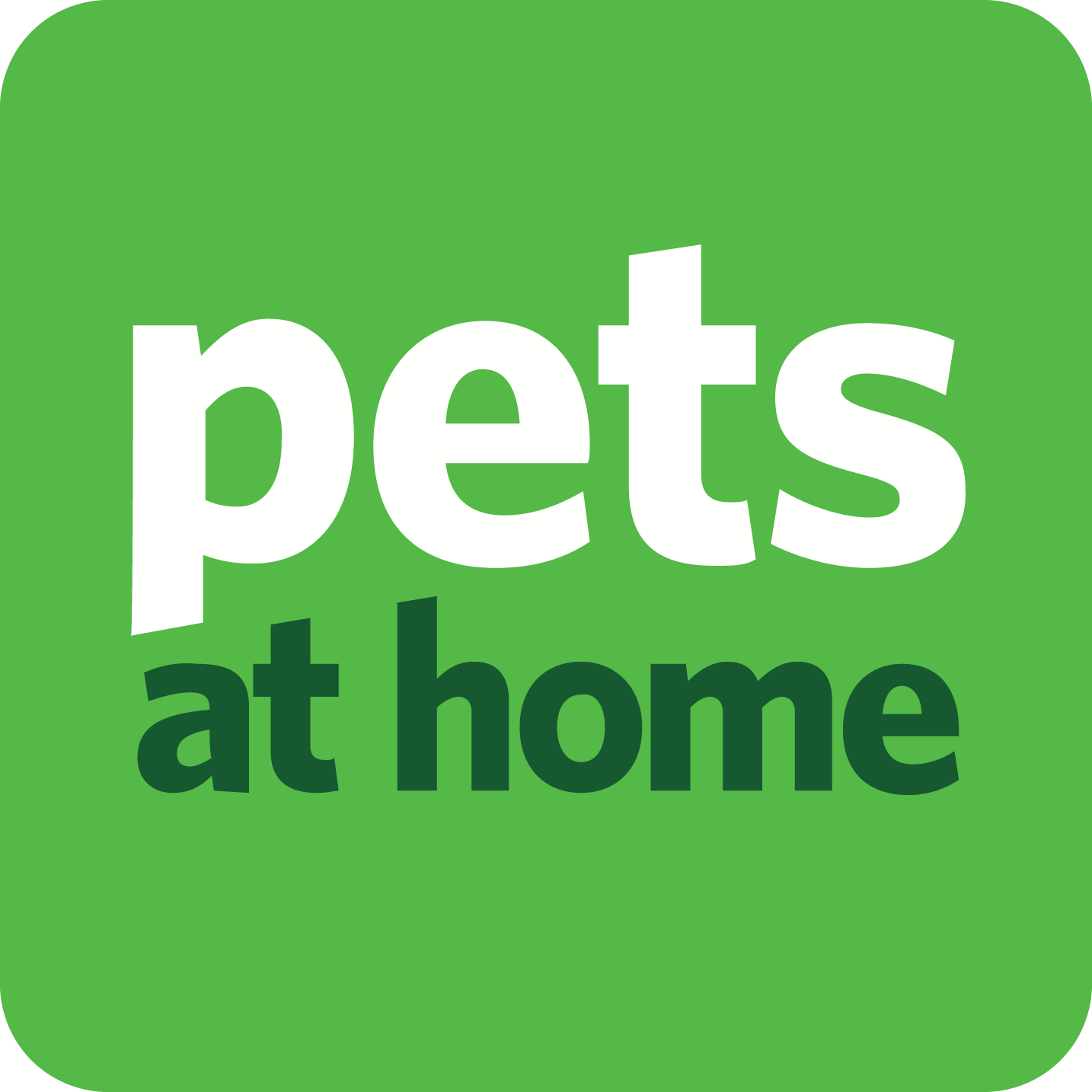 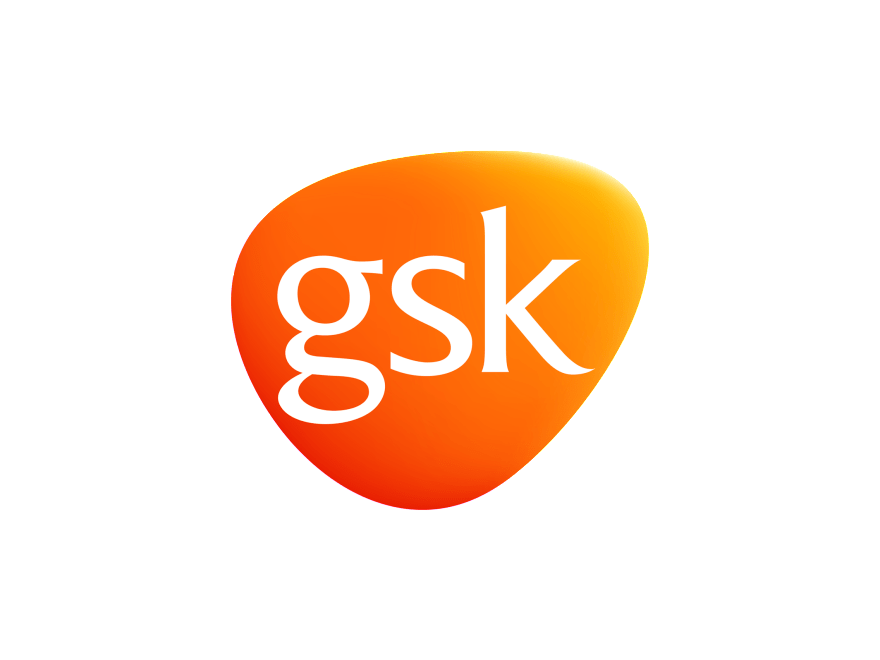 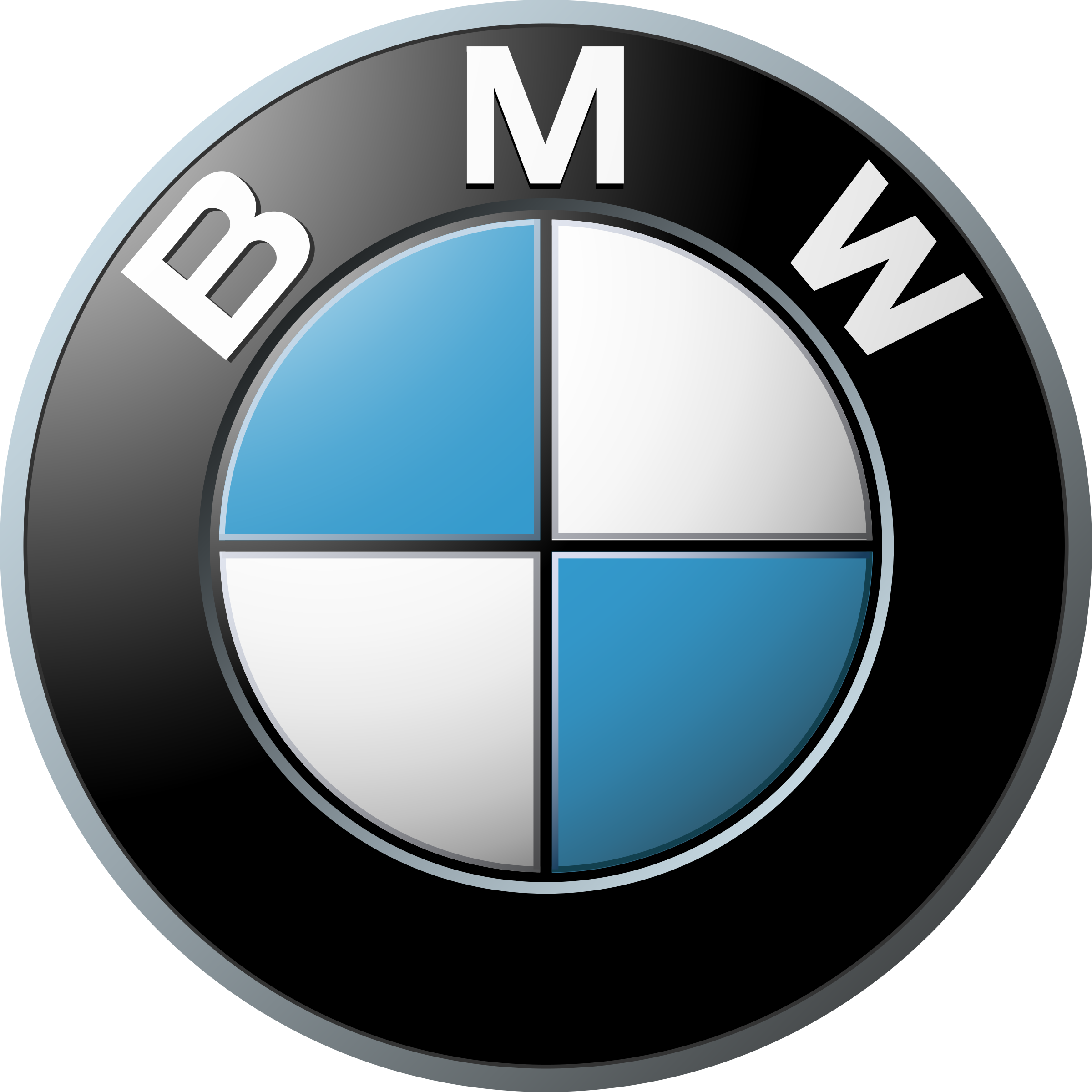 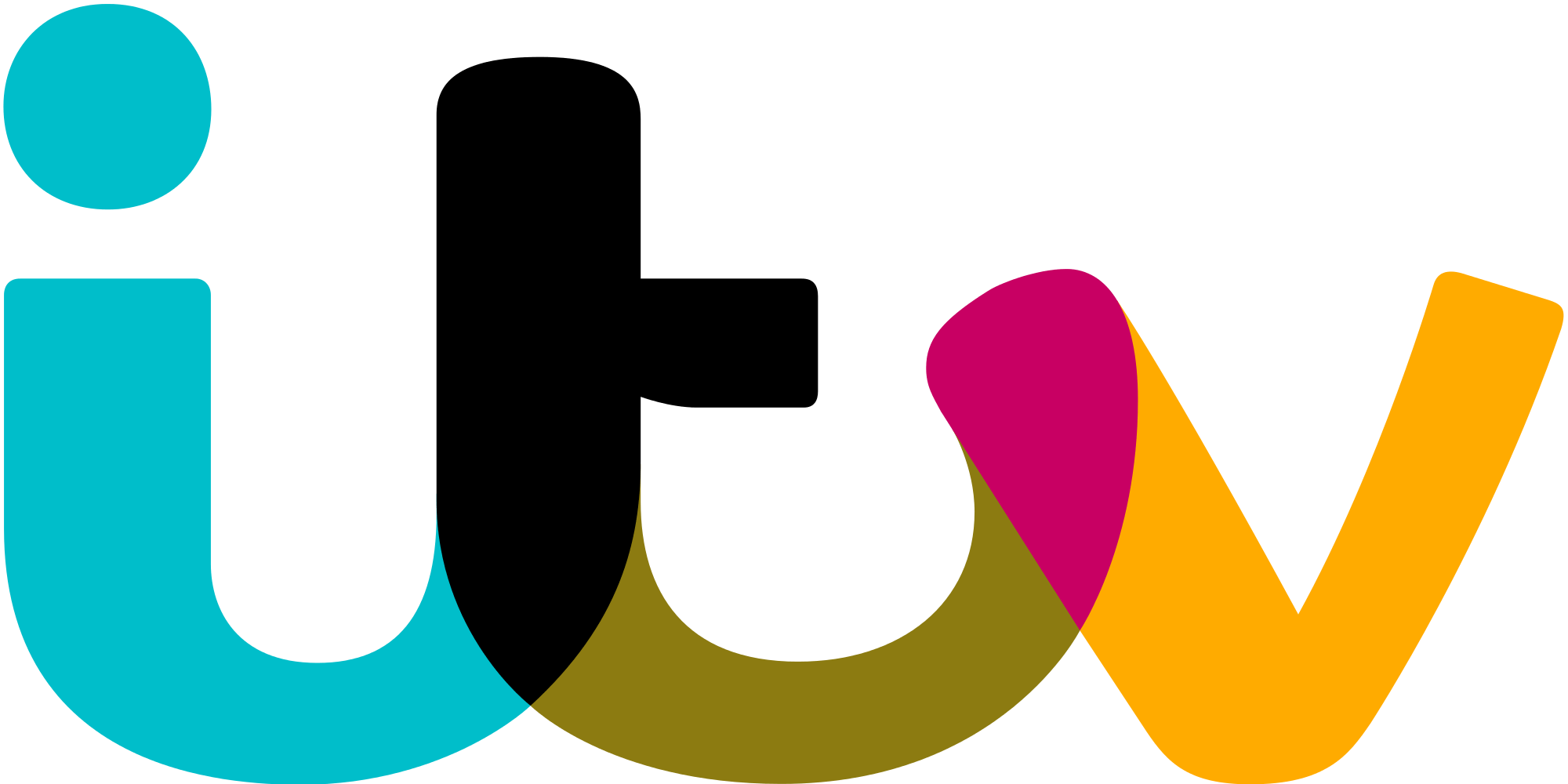 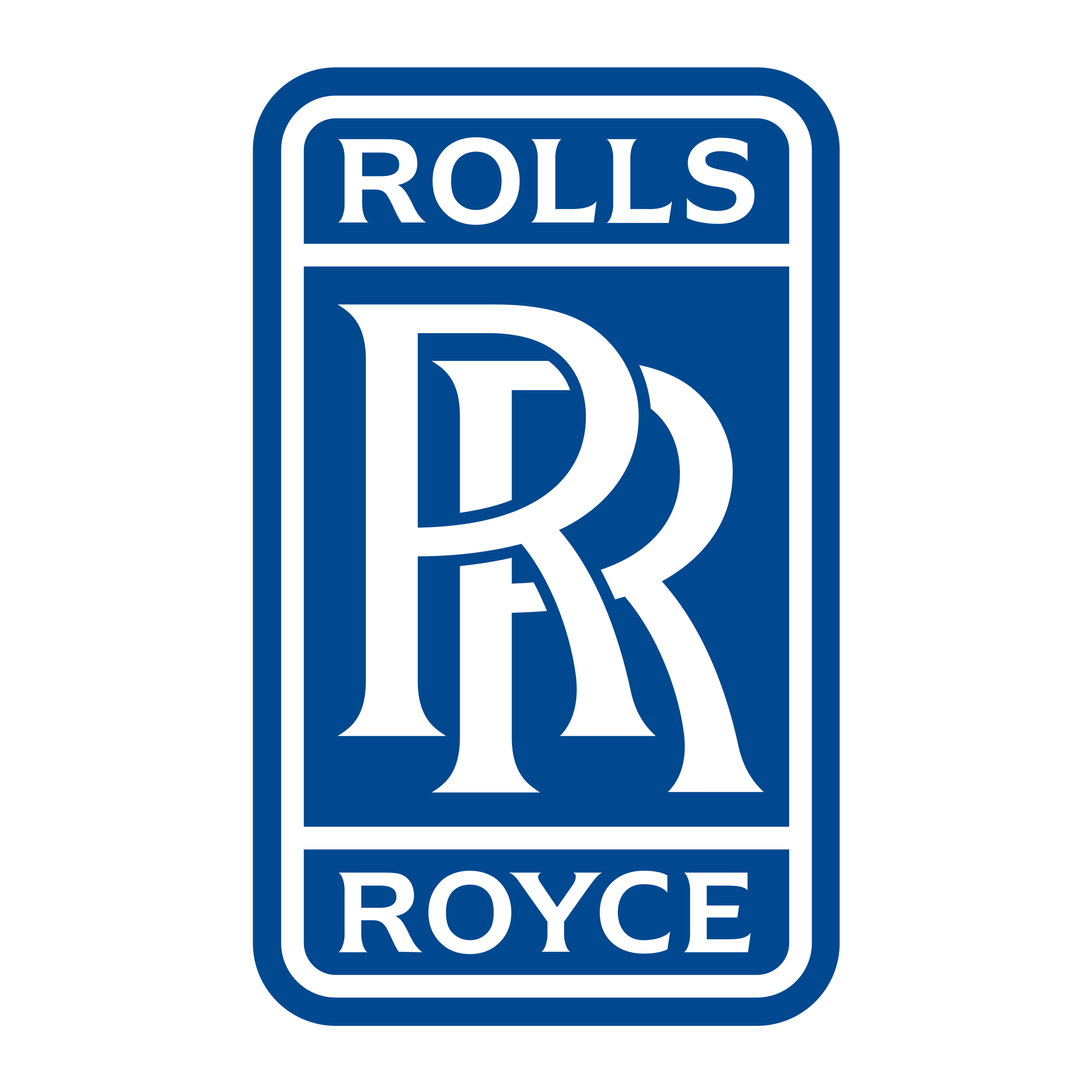 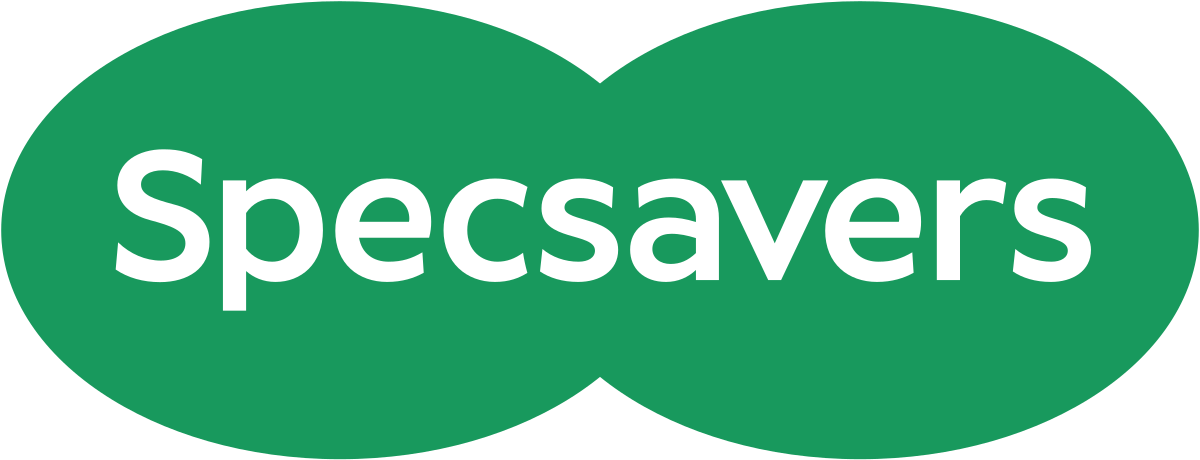 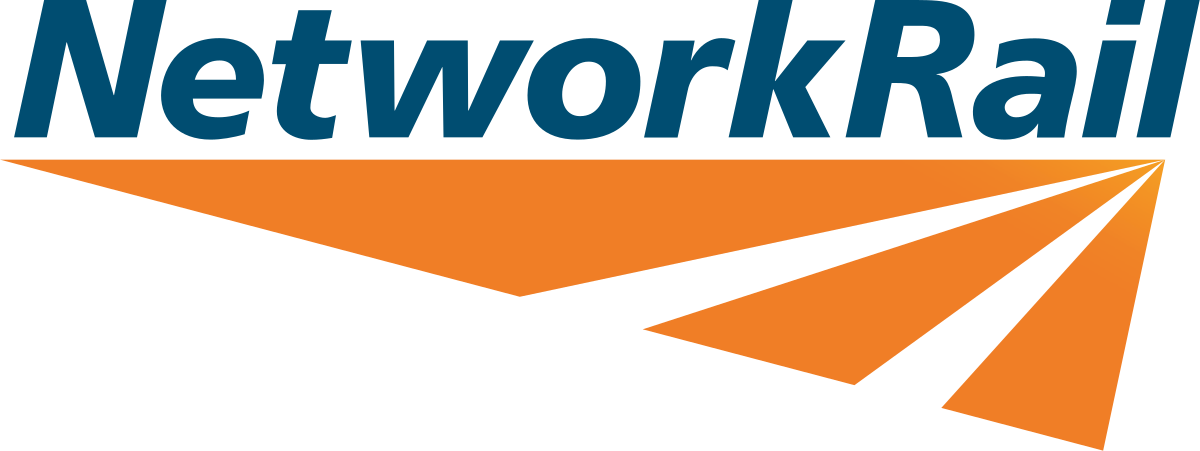 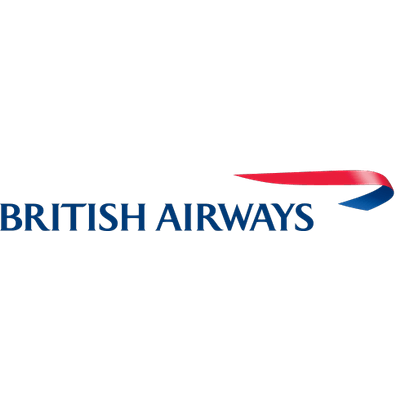 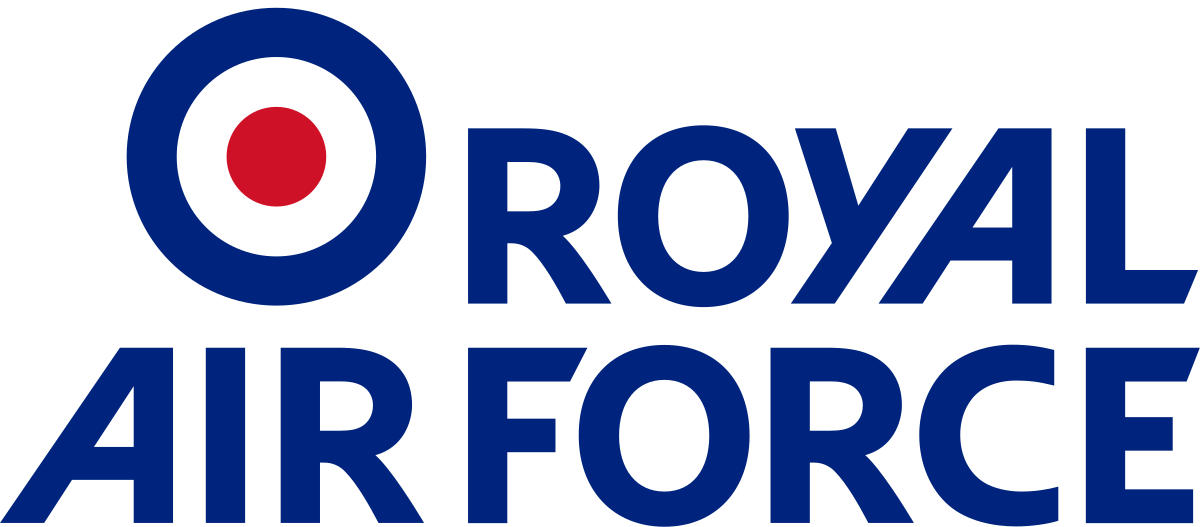 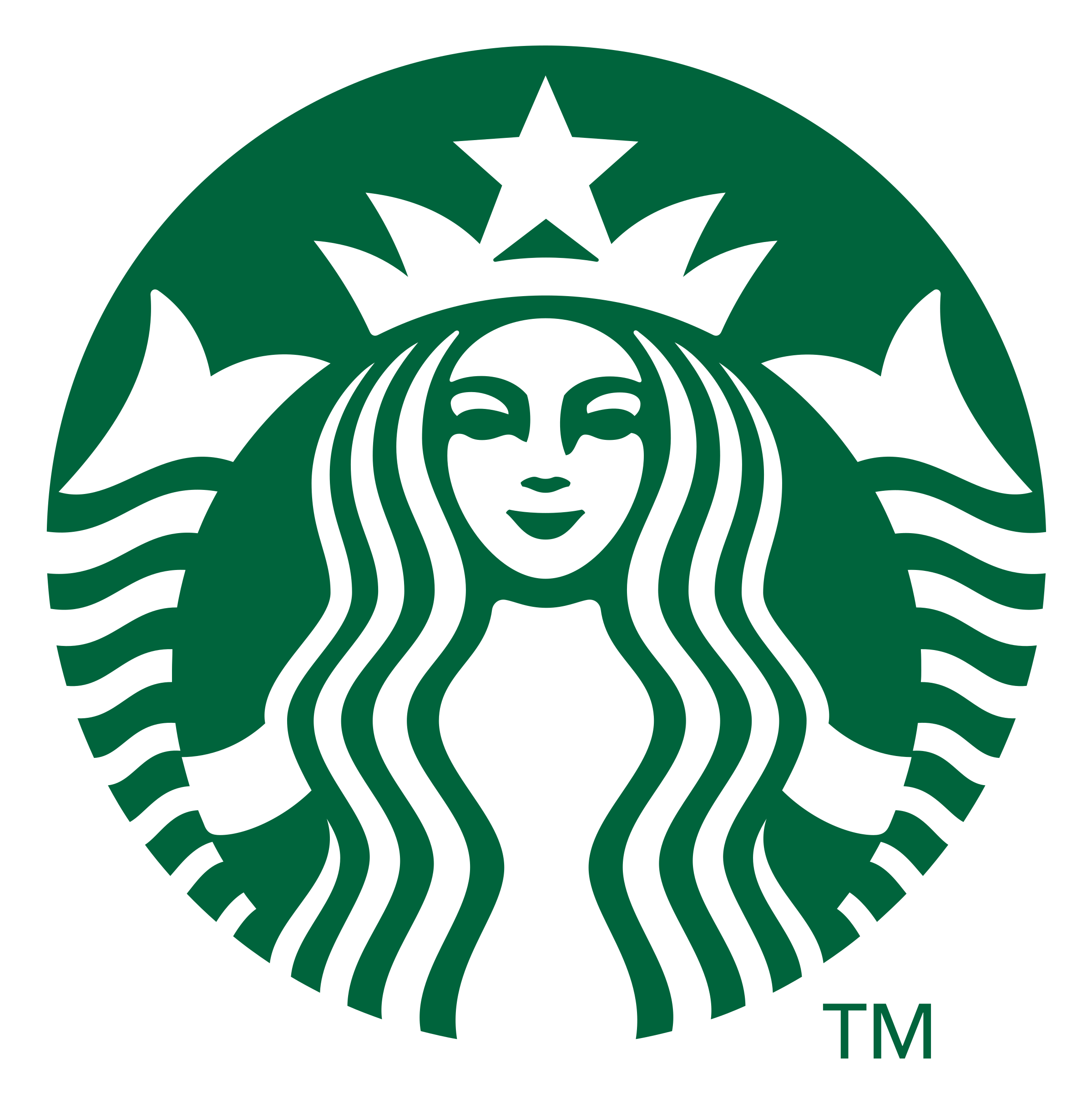 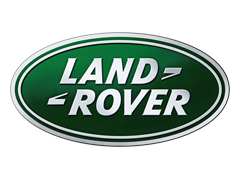 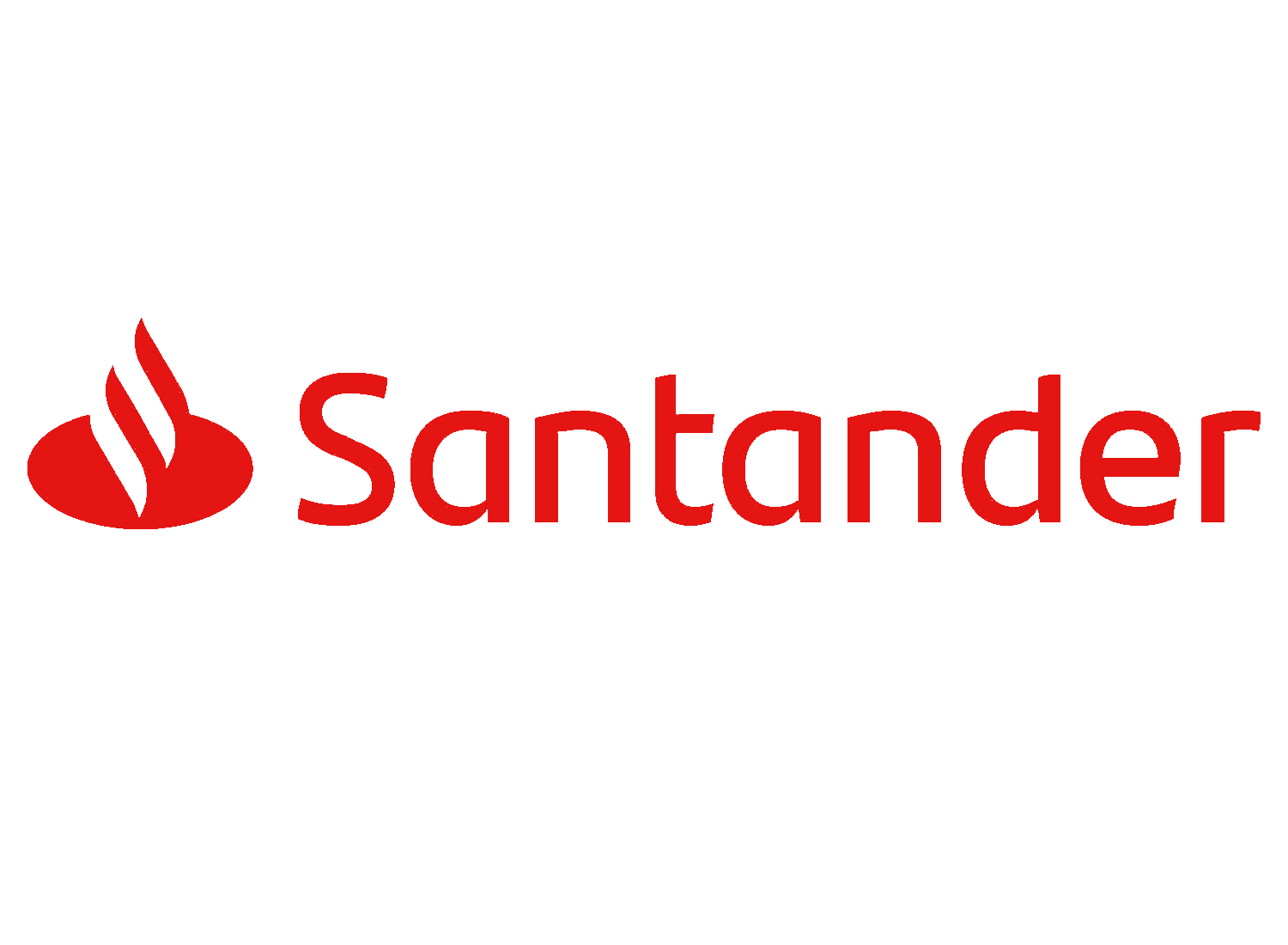 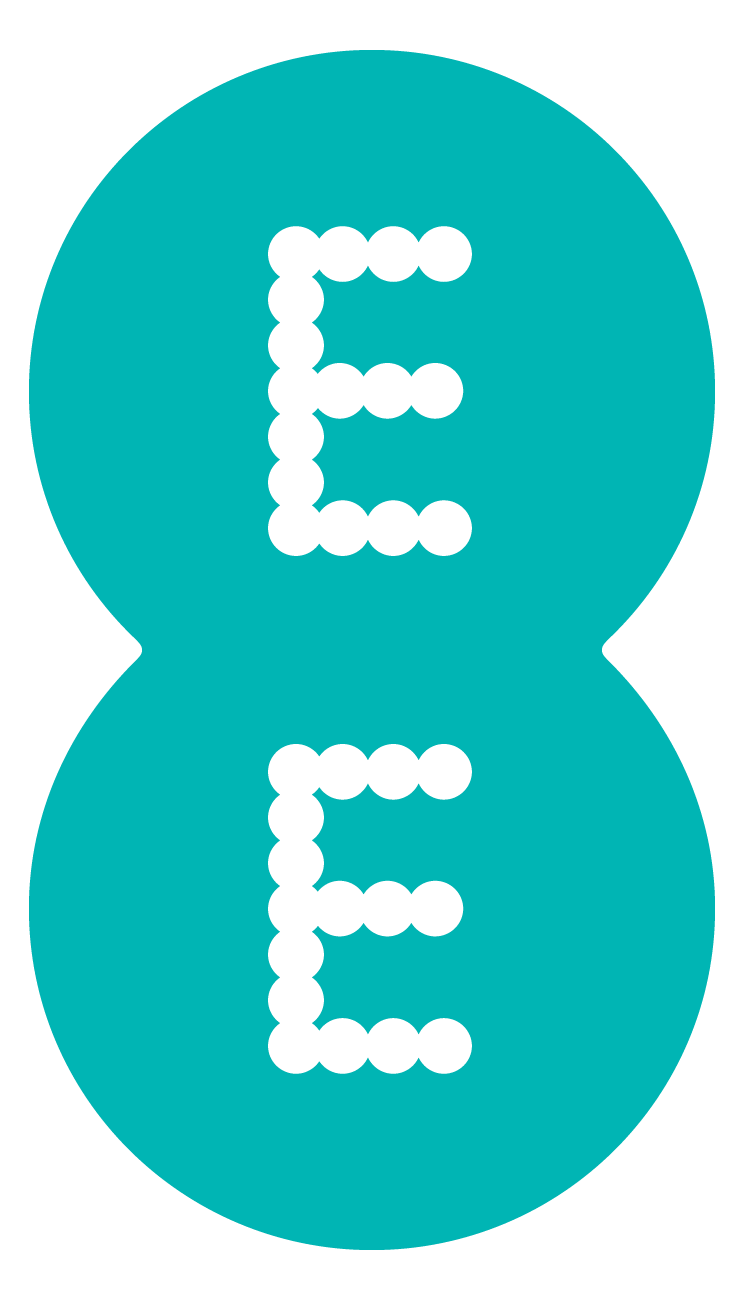 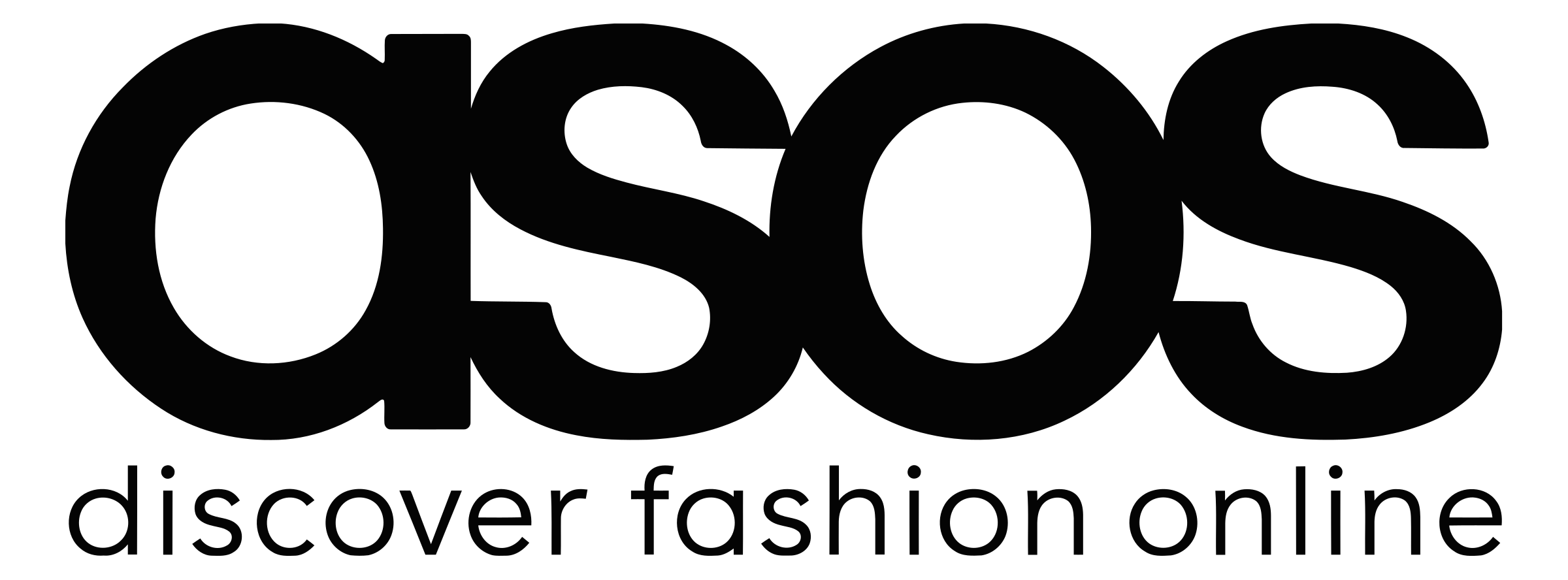 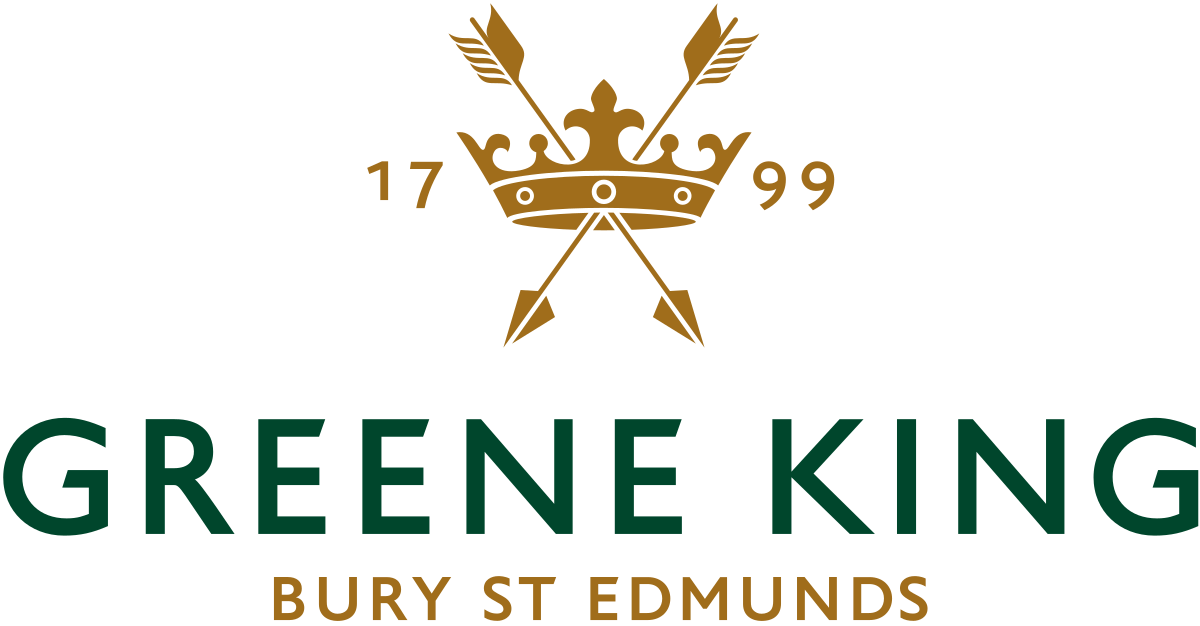 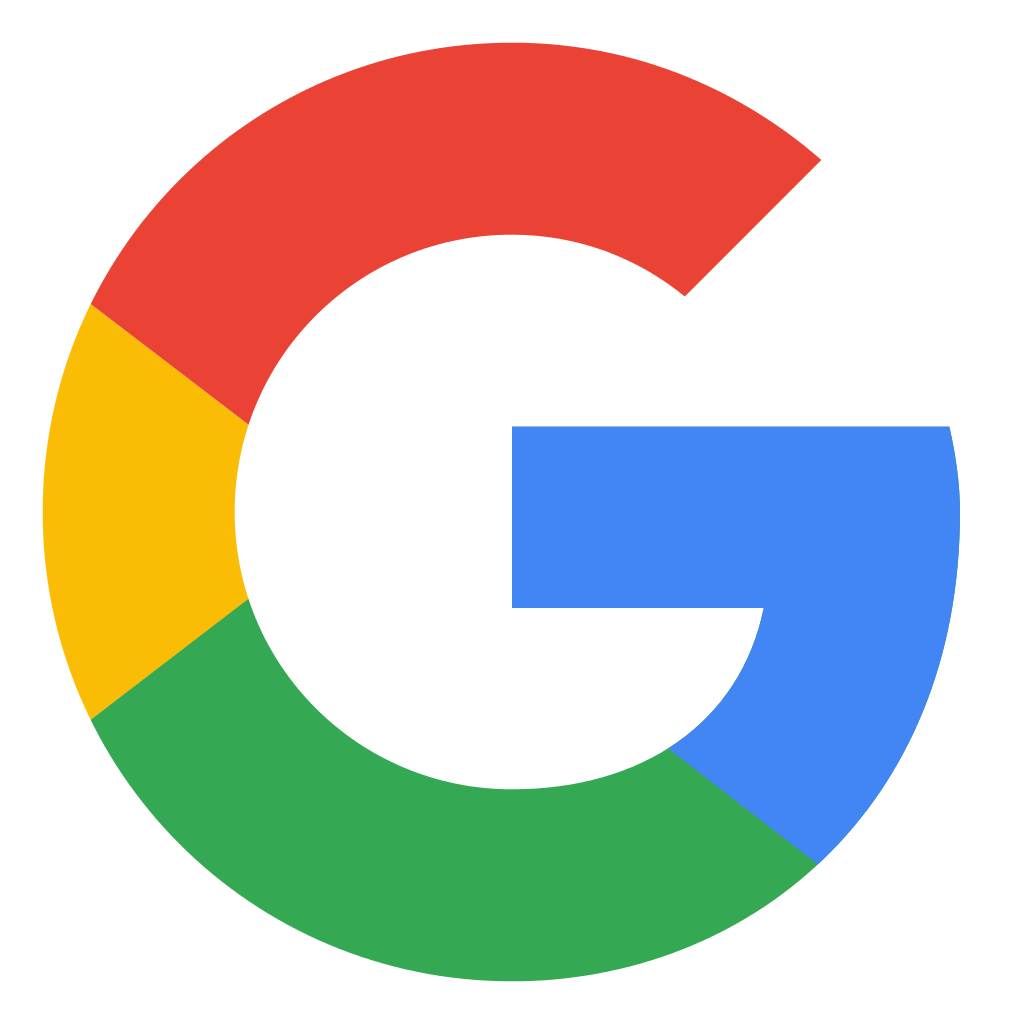 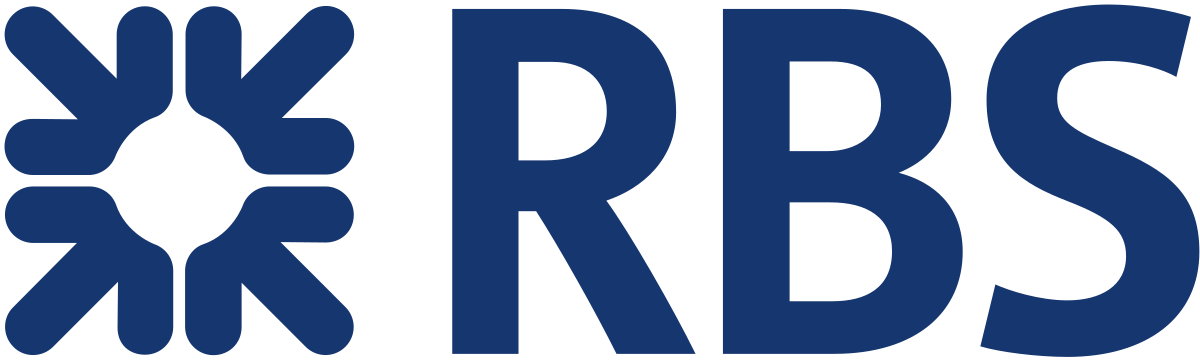 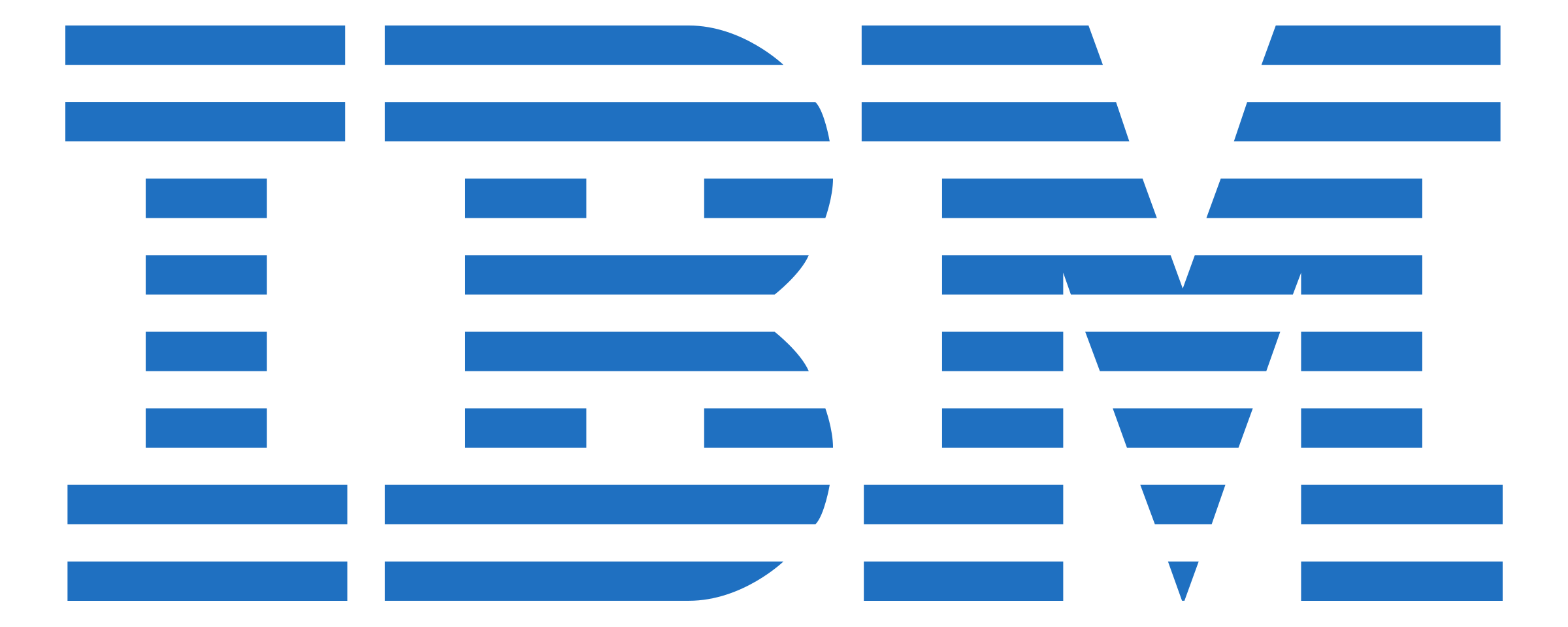 What are the differences with traditional Degrees?
UCAS deadline
Advertised all year
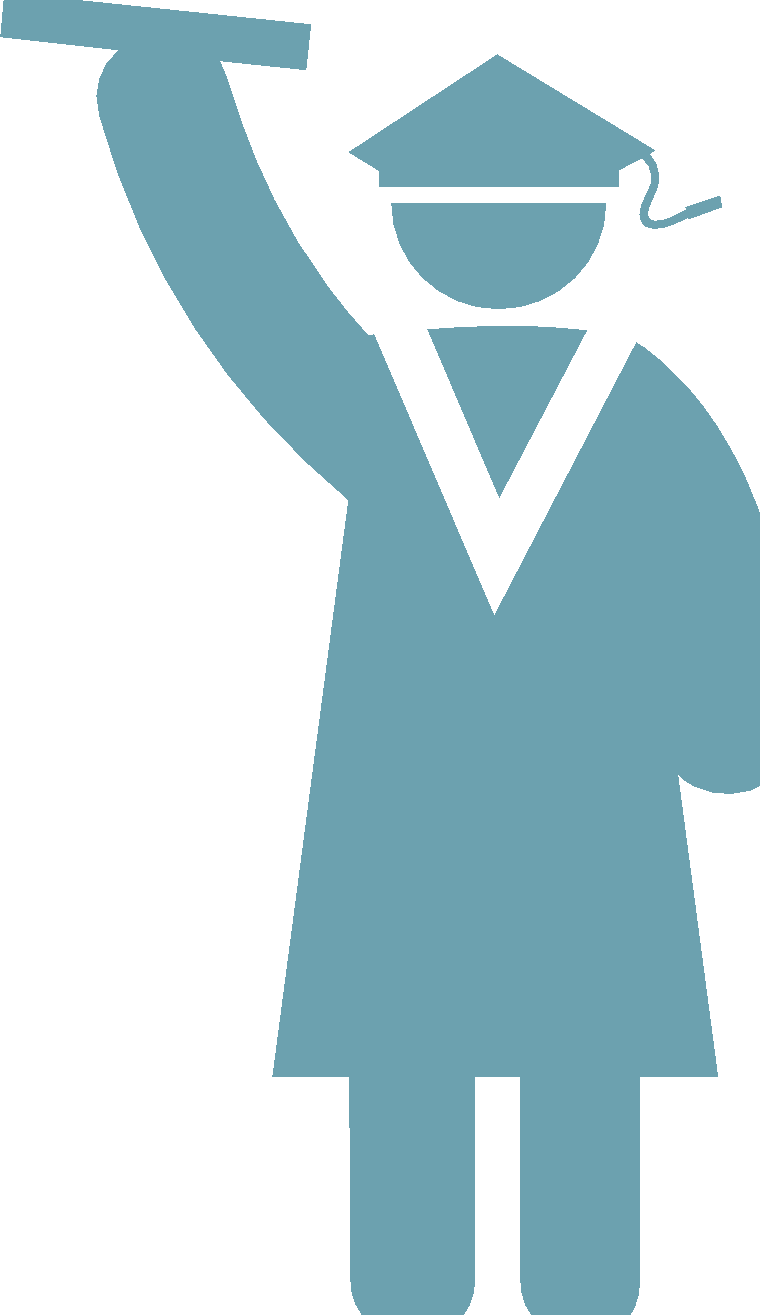 Student pays to study/student loan
Employer and Government pay for the study
Start at points throughout the year
Usually start once a year
What are the similarities with traditional Degrees?
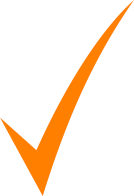 The need to do your research 

Apply and its competitive!

Entry Requirements

You can still graduate!
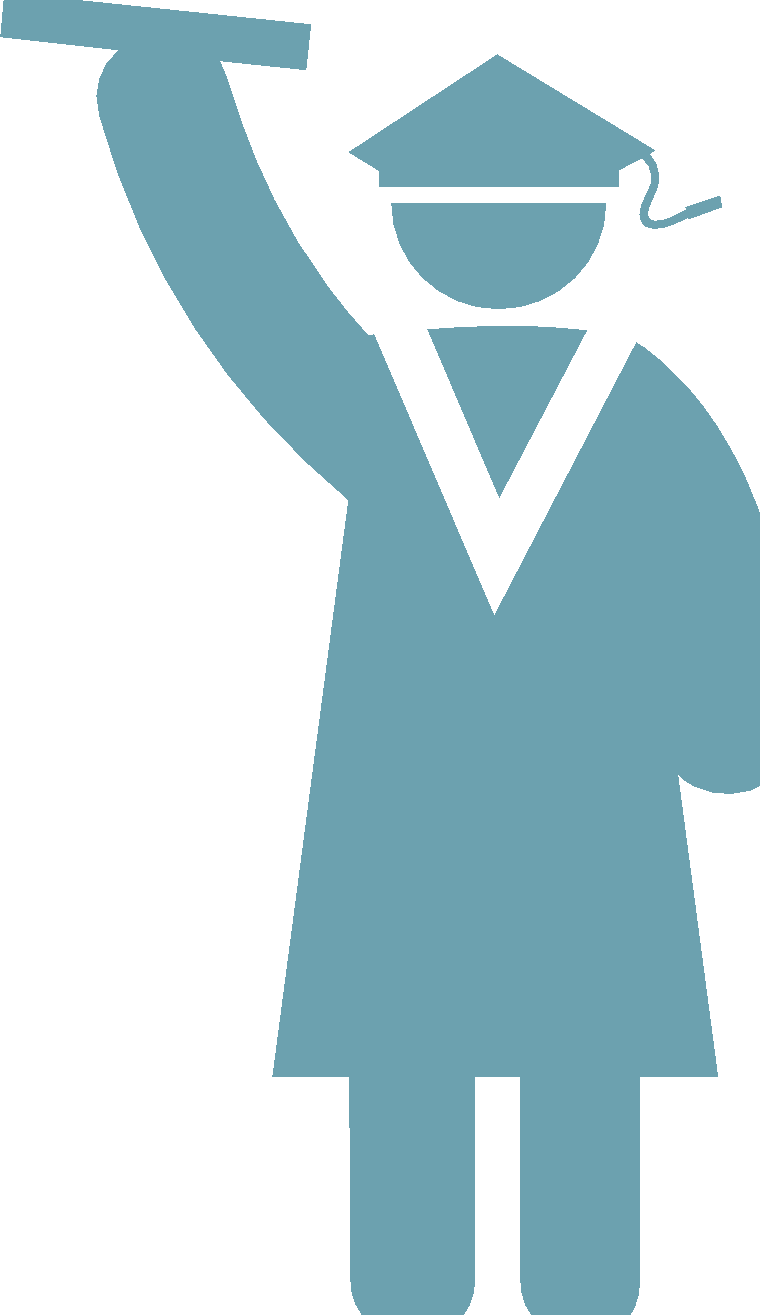 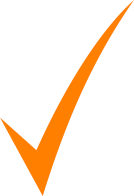 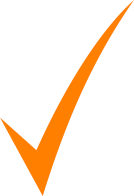 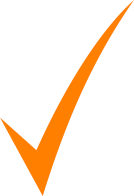 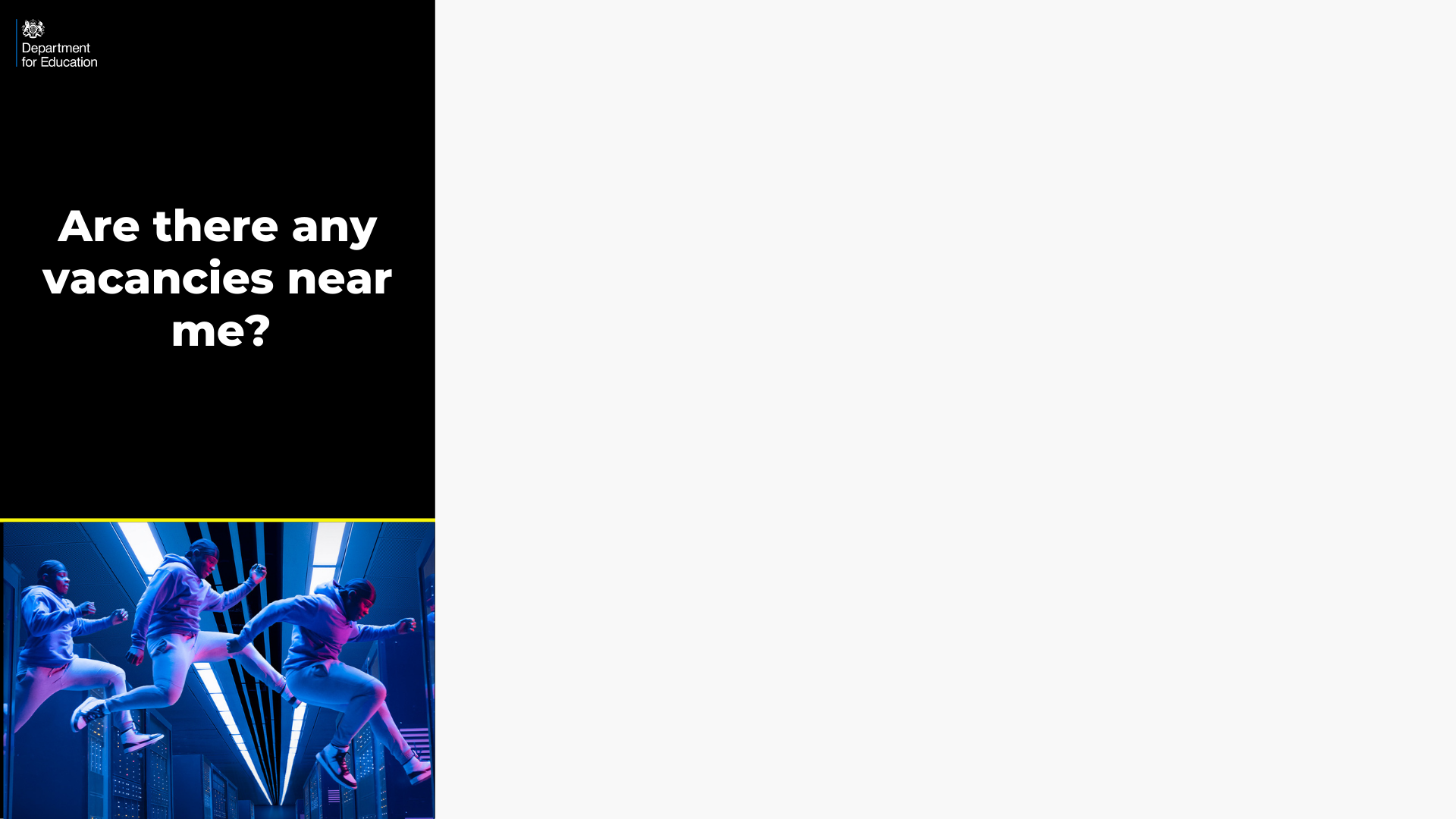 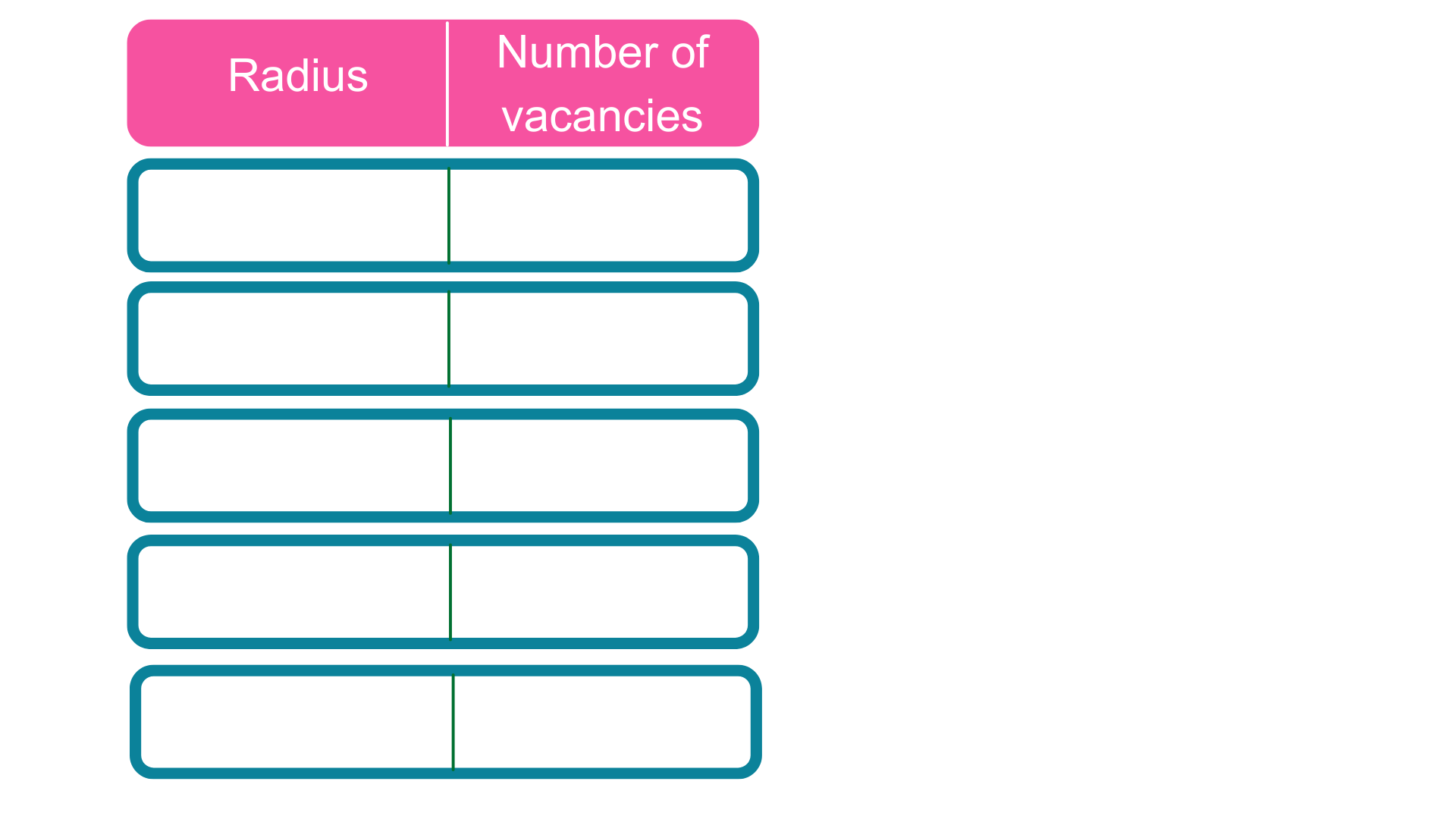 85
5 miles
10 miles
288
20 miles
713
2629
30 miles
England
1000
Dec 2022
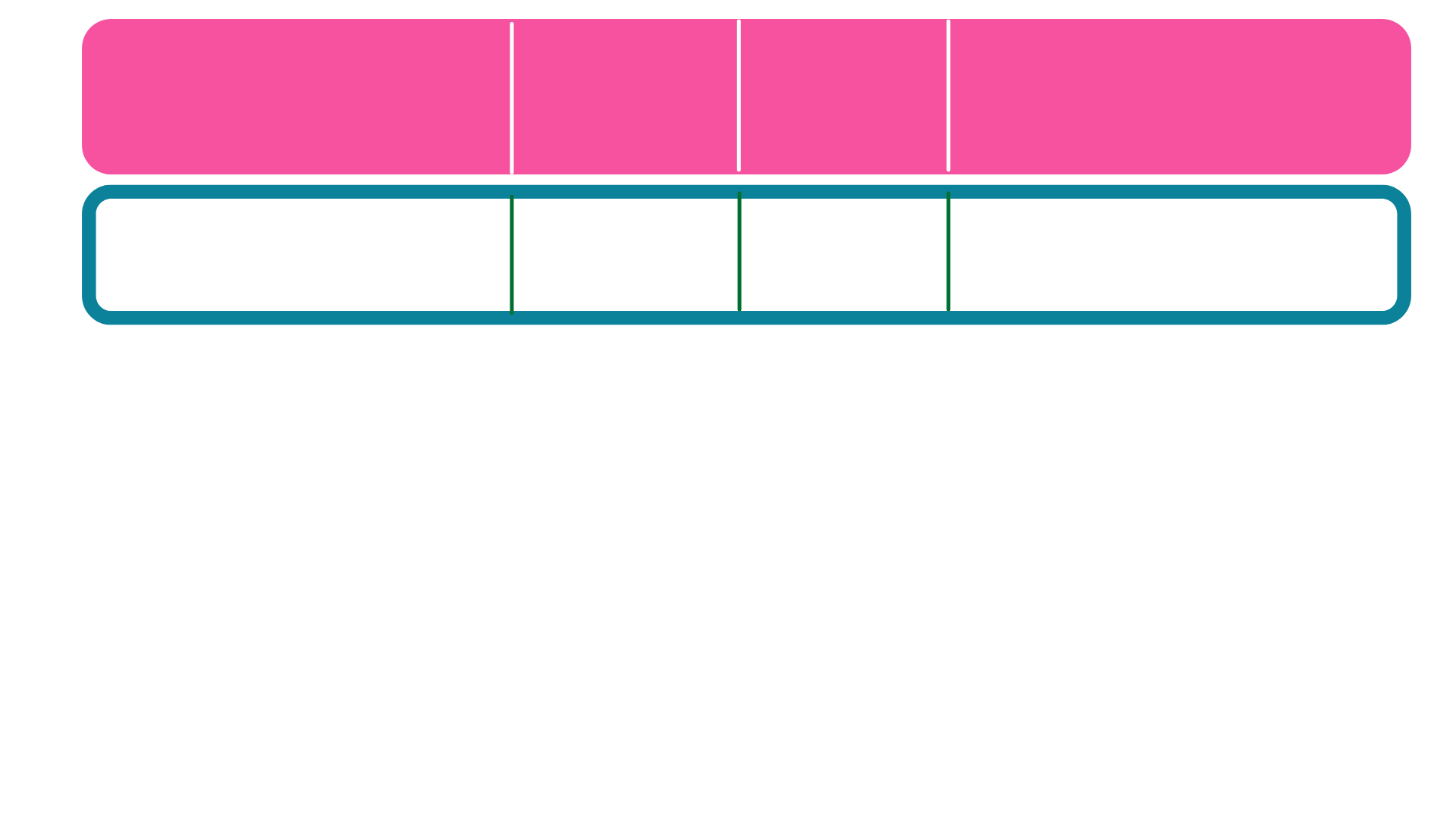 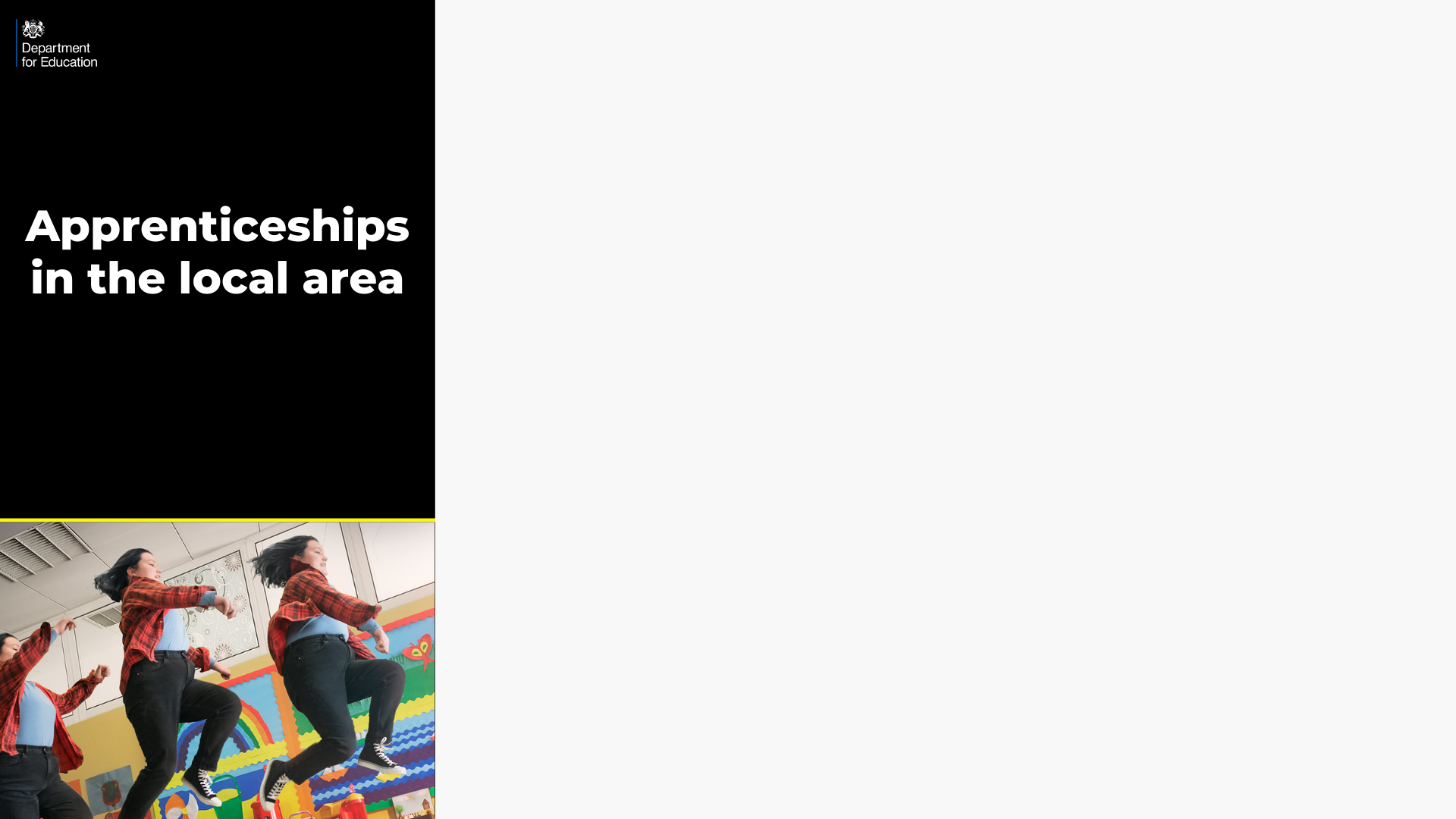 Closing date
Weekly salary
Job opportunity
Annual salary
Recruitment Consultant
Technical Resources Limited L3
£19,968
£384
Nov 22
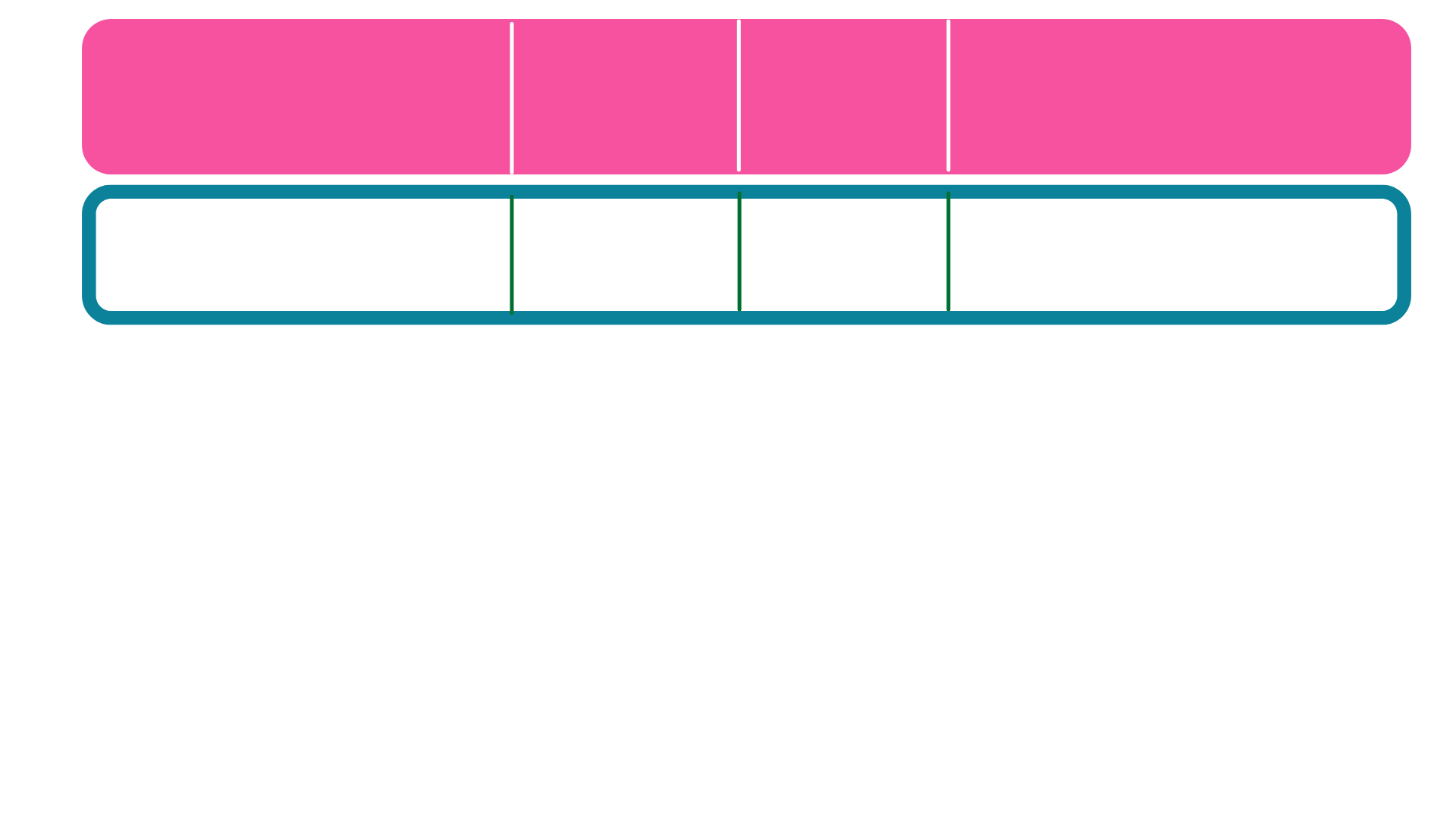 Assistant Business Administrator NHS L3
£356
Feb 23
£18,546
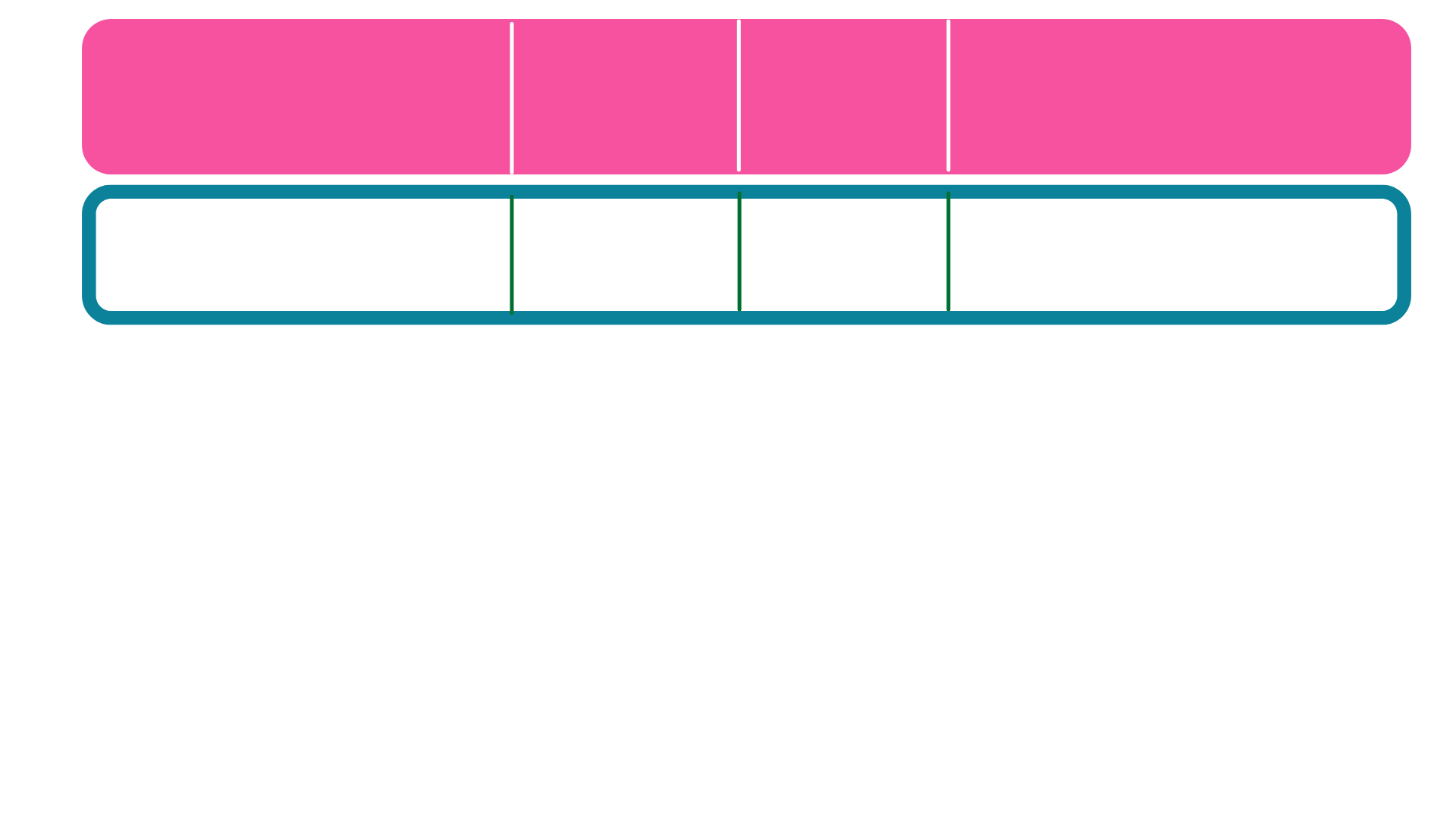 Construction Management MACE L4
Sept 23
£365
£19,000
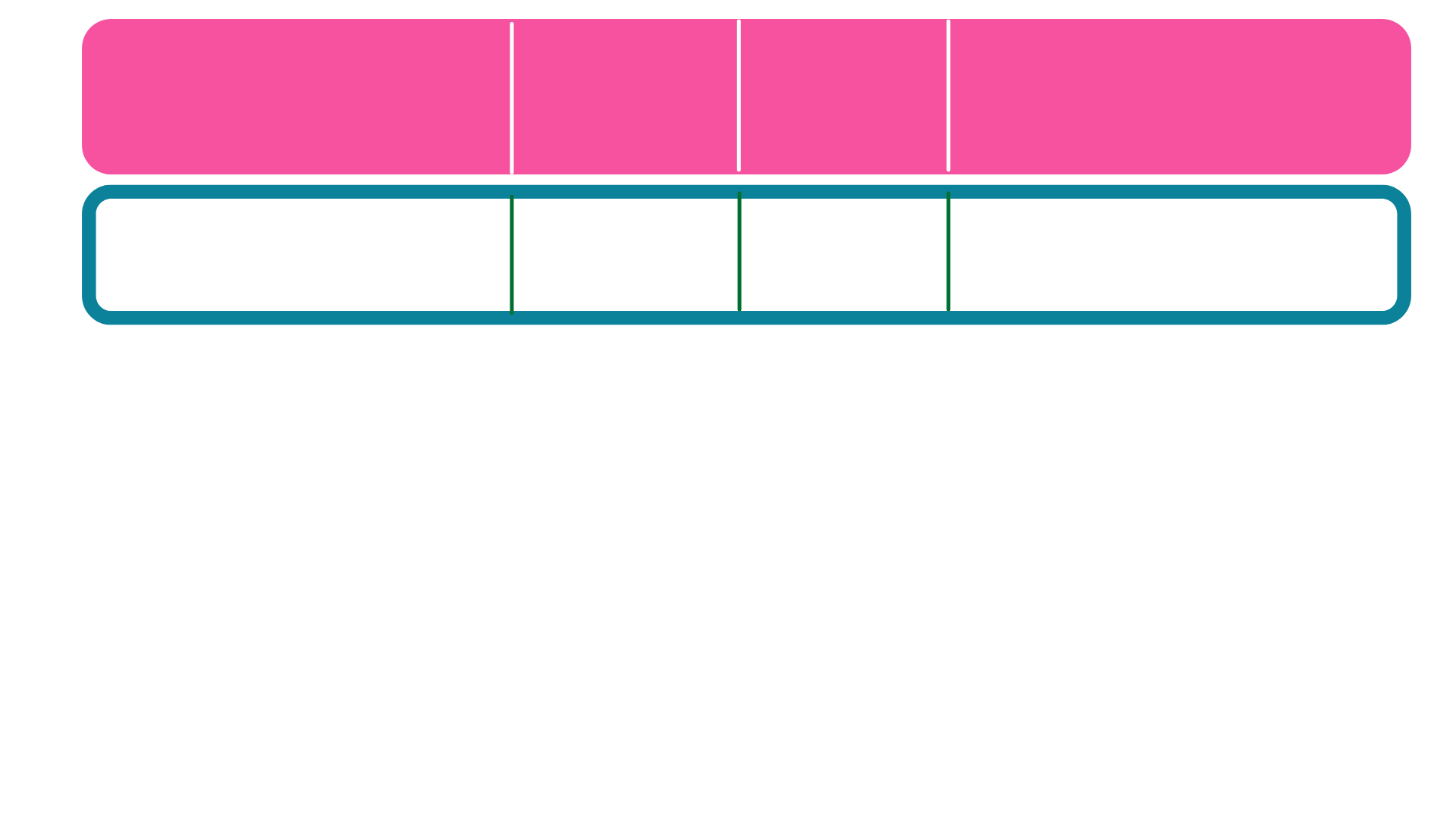 Project Manager Unilever L4
Sept 23
£326
£17,000
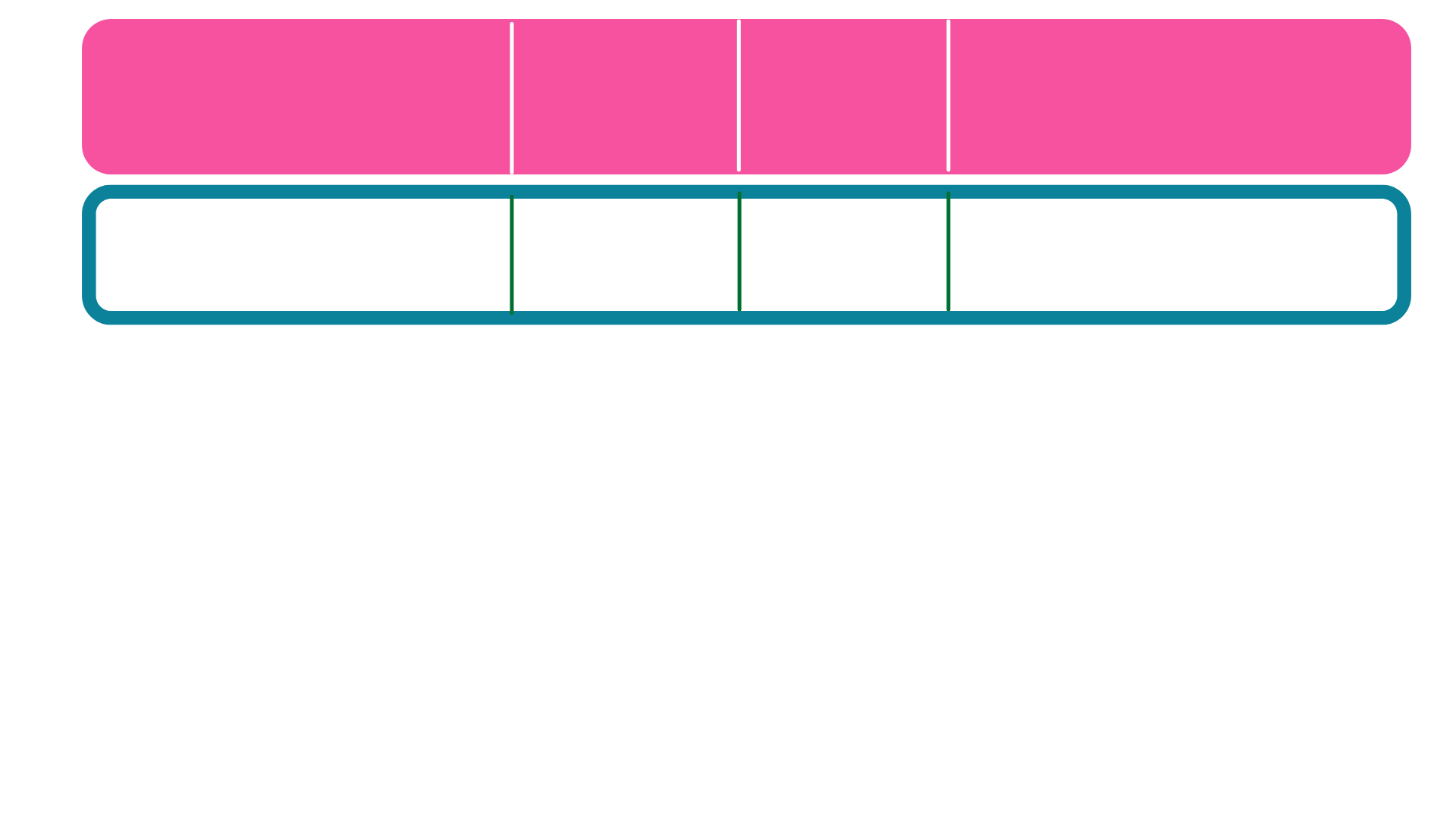 Project Mgment Surveyor Historic Royal Palaces Degree
£488
Dec 22
£25,418
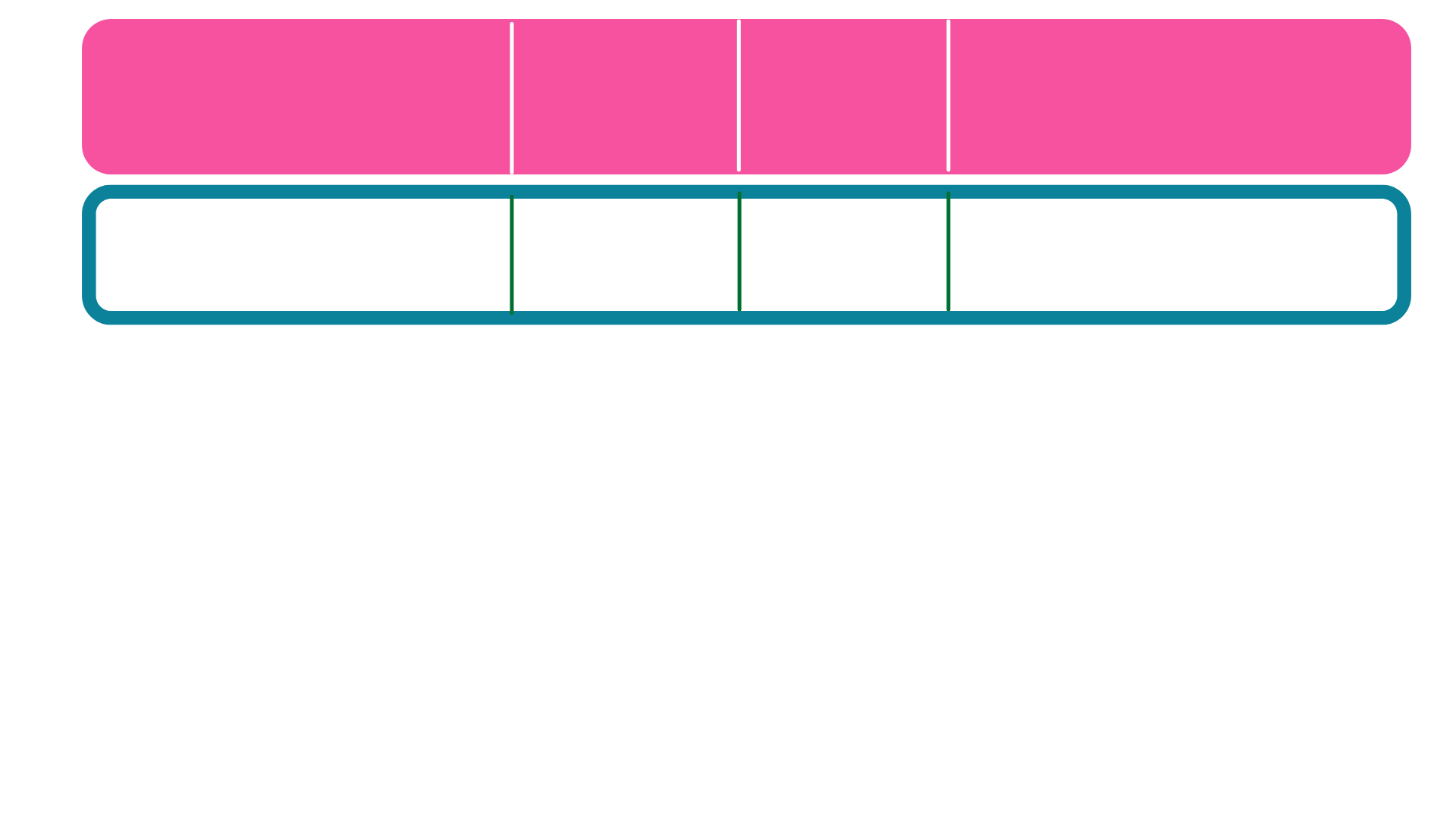 Sept 23
Digital Marketing 
Unilever Degree
£269.25
£18,000
Dec 2022
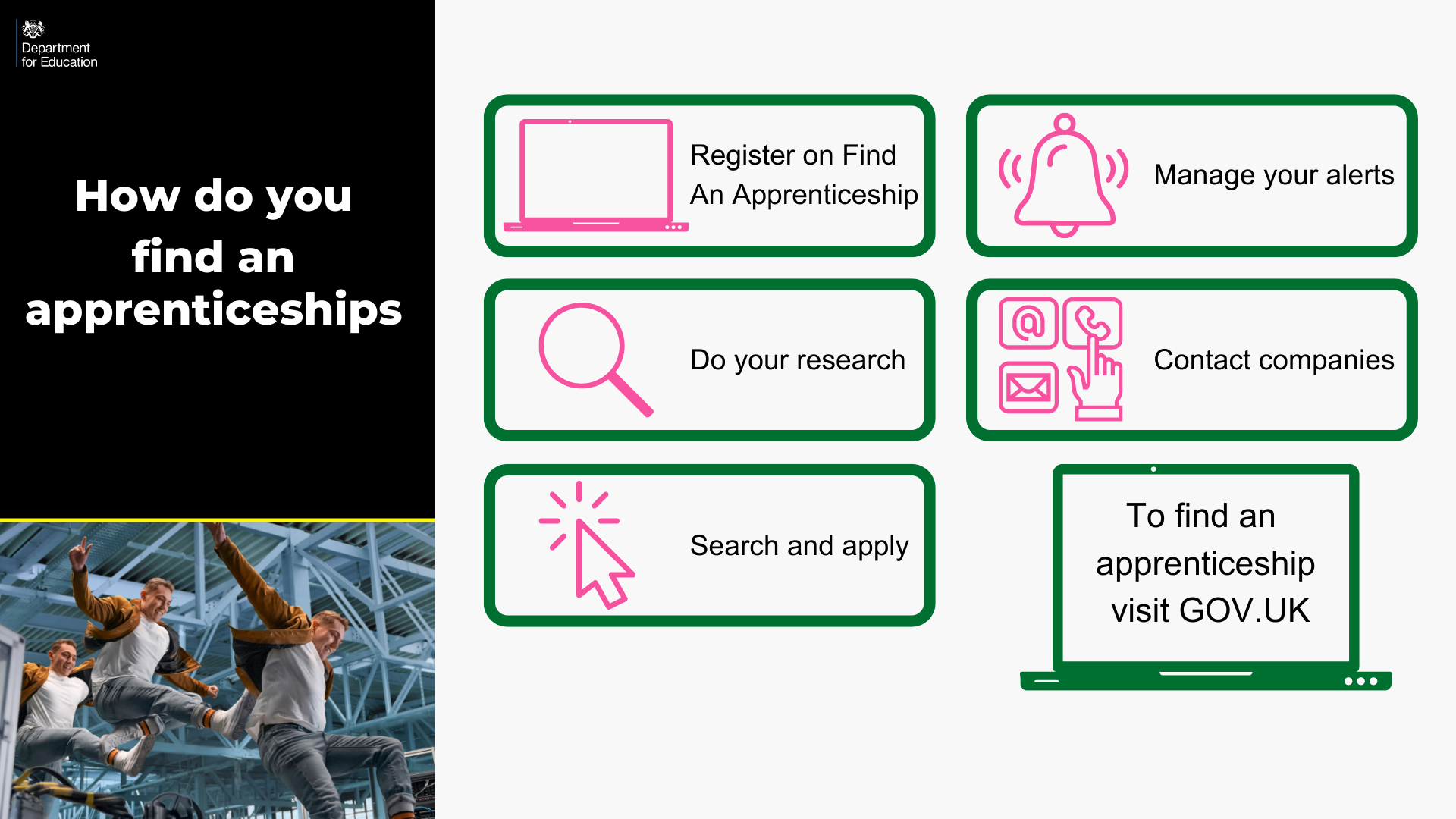 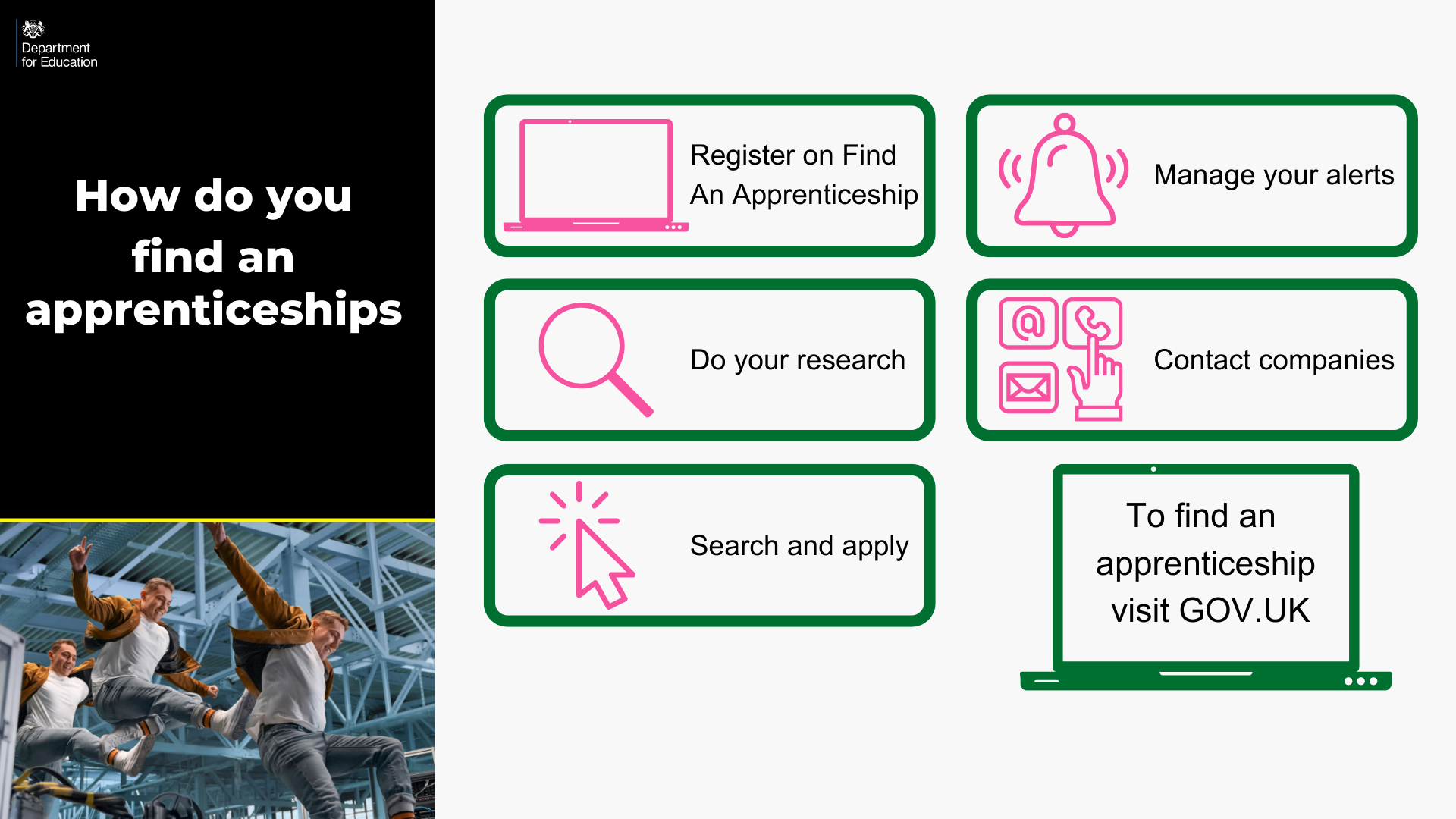 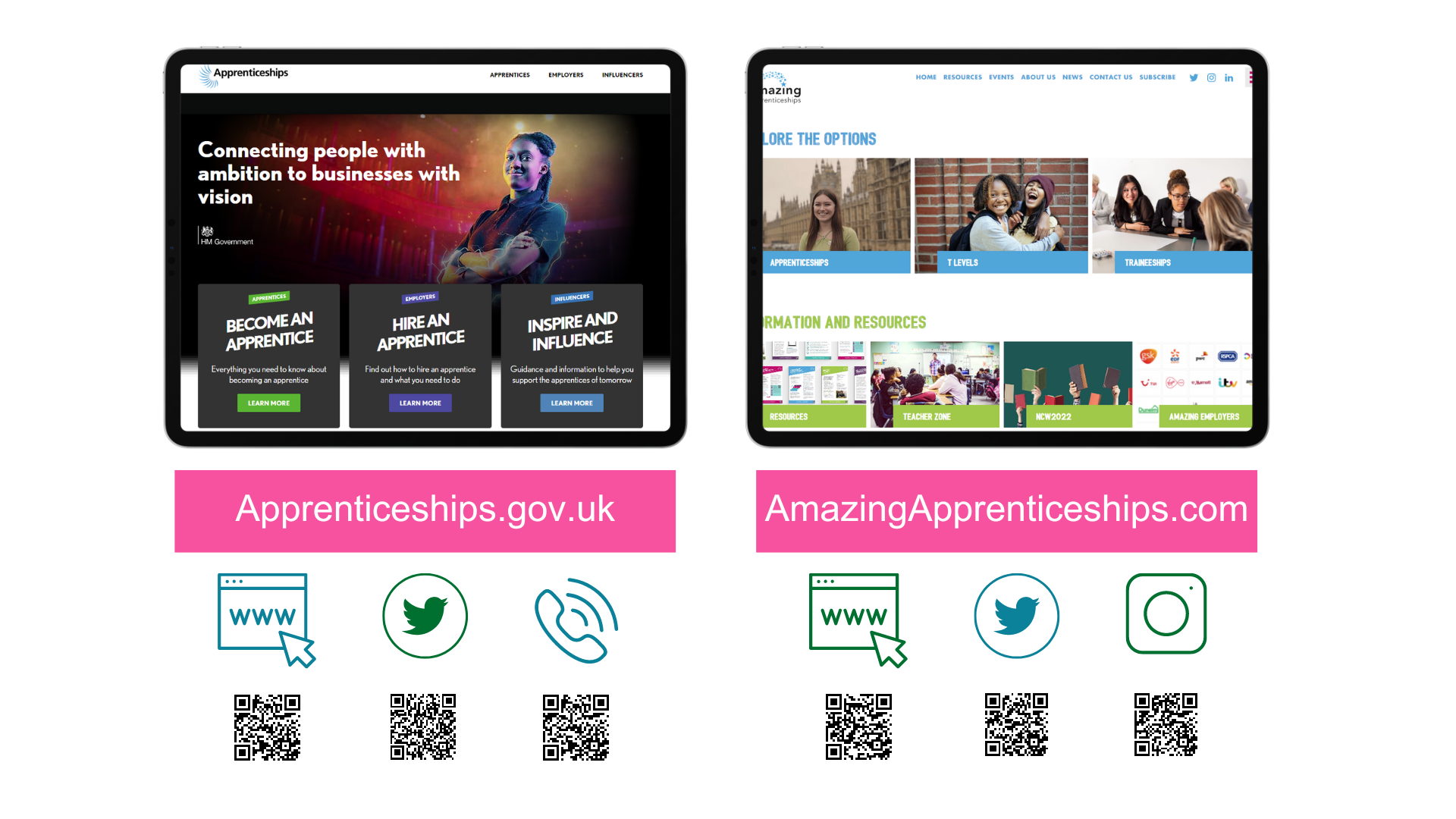 amazing
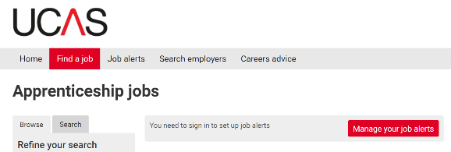 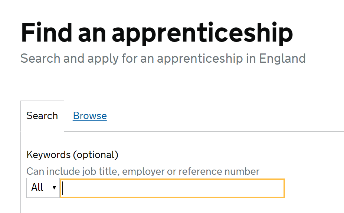 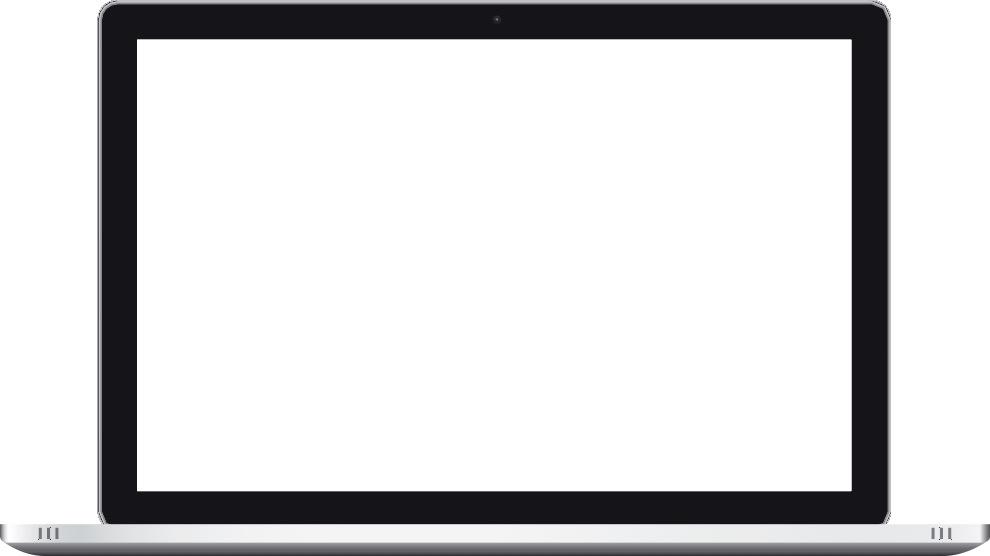 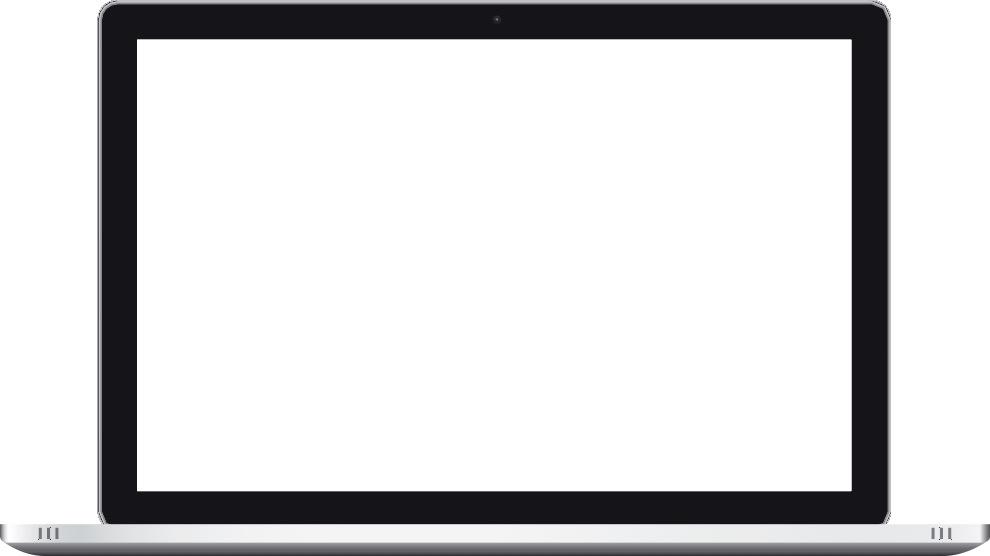 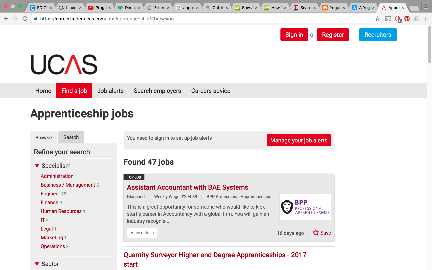 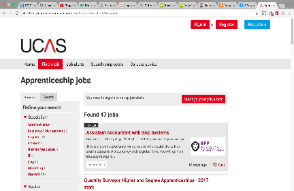 Start looking and applying from Oct/Nov time in Y13 
ALPS will deliver a talk on the UCAS Day
Sources of Further Information
www.notgoingtouni.co.uk
www.apprenticeshipguide.co.uk
www.allaboutschoolleavers.co.uk
www.getmyfirstjob.co.uk
www.future-talent.com
www.thebigchoice.com
www.studentladder.co.uk
Closing Points...
All Y12 have a scheduled one-to-one careers appointment with myself to talk through their options, these have already been taking place.  HE has also been explored during FR and careers lessons

UCAS Exhibition – 21st April 2023: Y12 will be going to this event in Farmborough, where they will have access to over 100 different university representative and seminars

June 2023 – Y12 UCAS & Beyond Day

Request further meetings to see us if they have any questions, pupils should be proactive
41